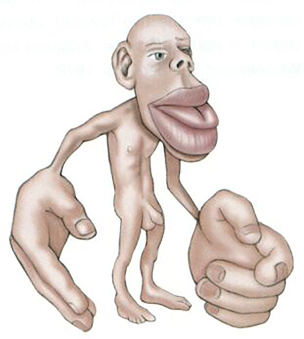 SOMESTESIA
per le lezioni del prof. P. Paolo Battaglini
v 3.5
Principali fonti delle figure:
Conti et al., FISIOLOGIA MEDICA, Edi-Ermes
Guyton, FISIOLOGIA MEDICA, edra
Kandel et al., PRINCIPI DI NEUROSCIENZE, Ambrosiana
QUADRO GENERALE
Classificazione dei sistemi sensoriali
Trasduzione sensoriale: meccanocezione
Classificazione dei recettori
Recettori cutanei per il tatto
Classificazione delle fibre nervose
Codificazione della intensità e della durata dello stimolo meccanico
Campi recettivi cutanei
Acuità sensoriale
Vie spinotalamica e lemniscale
Citoarchitettura della corteccia cerebrale
Nomenclatura di Brodman
Area somestesica primaria
Aree citoarchitettoniche che compongono l’area sensitiva primaria
Caso Clinico:
Intorpidimento dell’arto superiore in volontario anziano
Sistemi sensoriali
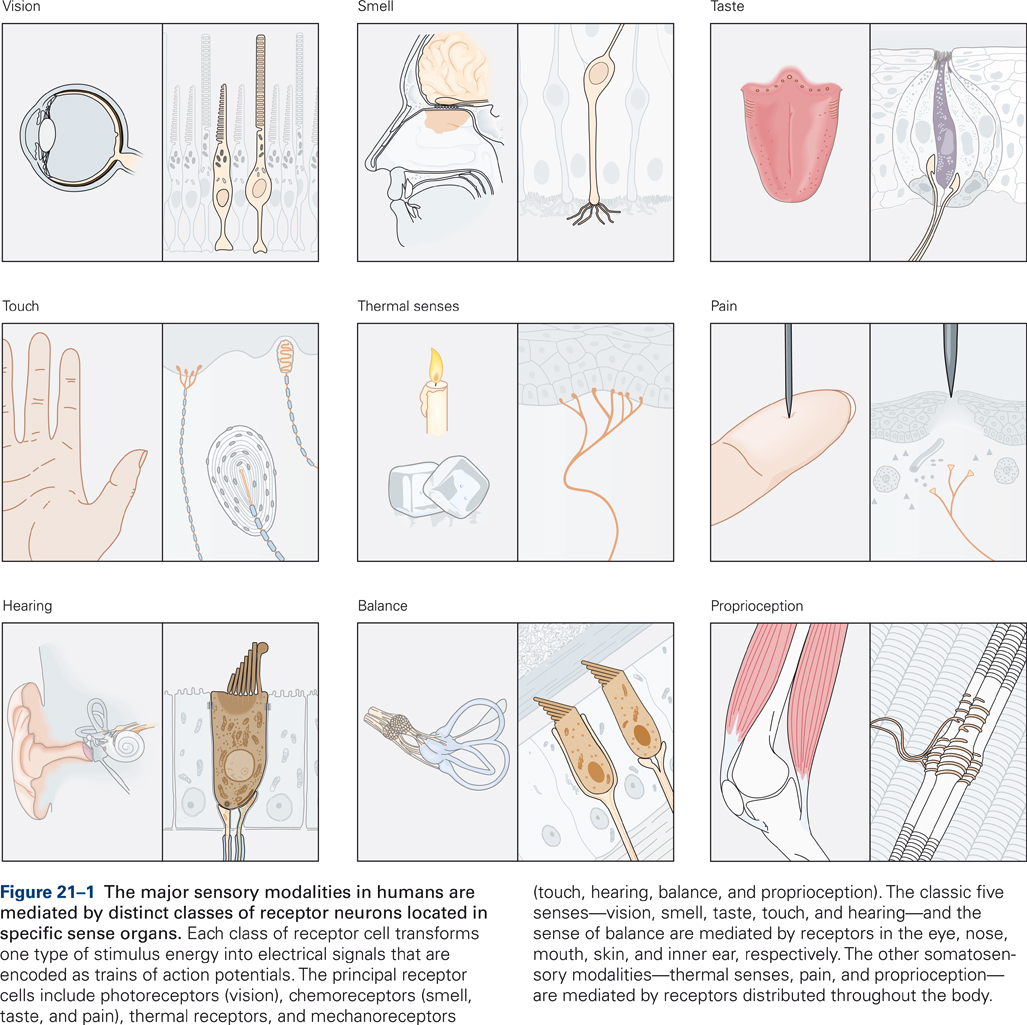 Da Kandel, Principles of Neural Sciences
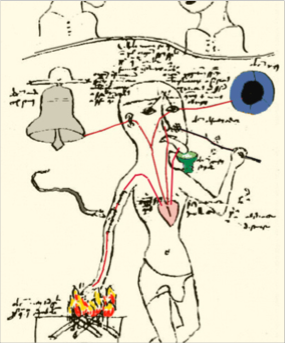 Rappresentazione medioevale della concezione cardiocentrica di Aristotele
[Speaker Notes: Questa è l’idea di Artistotele, in un disegno medievale. Come tante altre cose, l’opinione comune è che le cose stiano così e, cosa che è peggio, così ce le insegnano a scuola.]
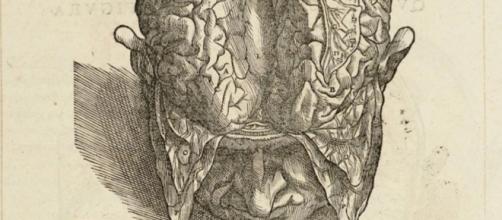 STORIA DELLE NEUROSCIENZE
Principali fonti delle figure:
Purves et al., NEUROSCIENZE. Zanichelli
Conti et al., FISIOLOGIA MEDICA. Edi-Ermes
Vie della sensibilità
somatica
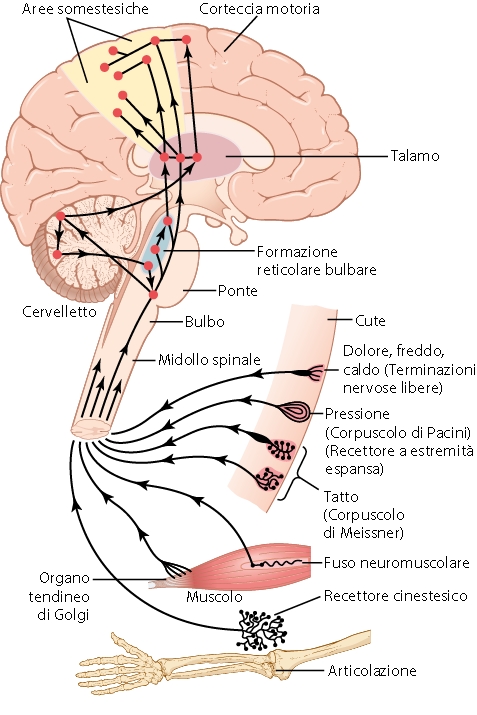 Da Guyton, Fisiologia Medica, edra
Trasduzione sensoriale
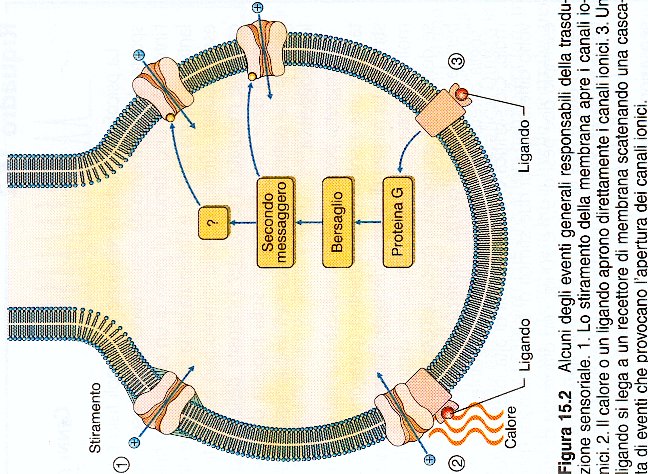 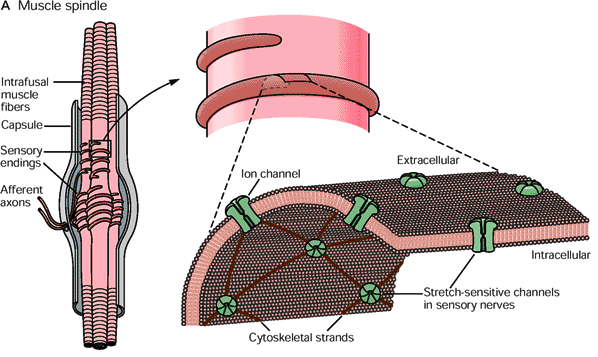 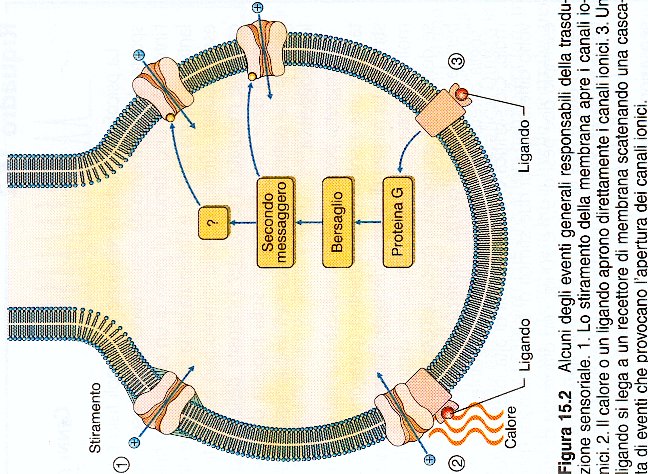 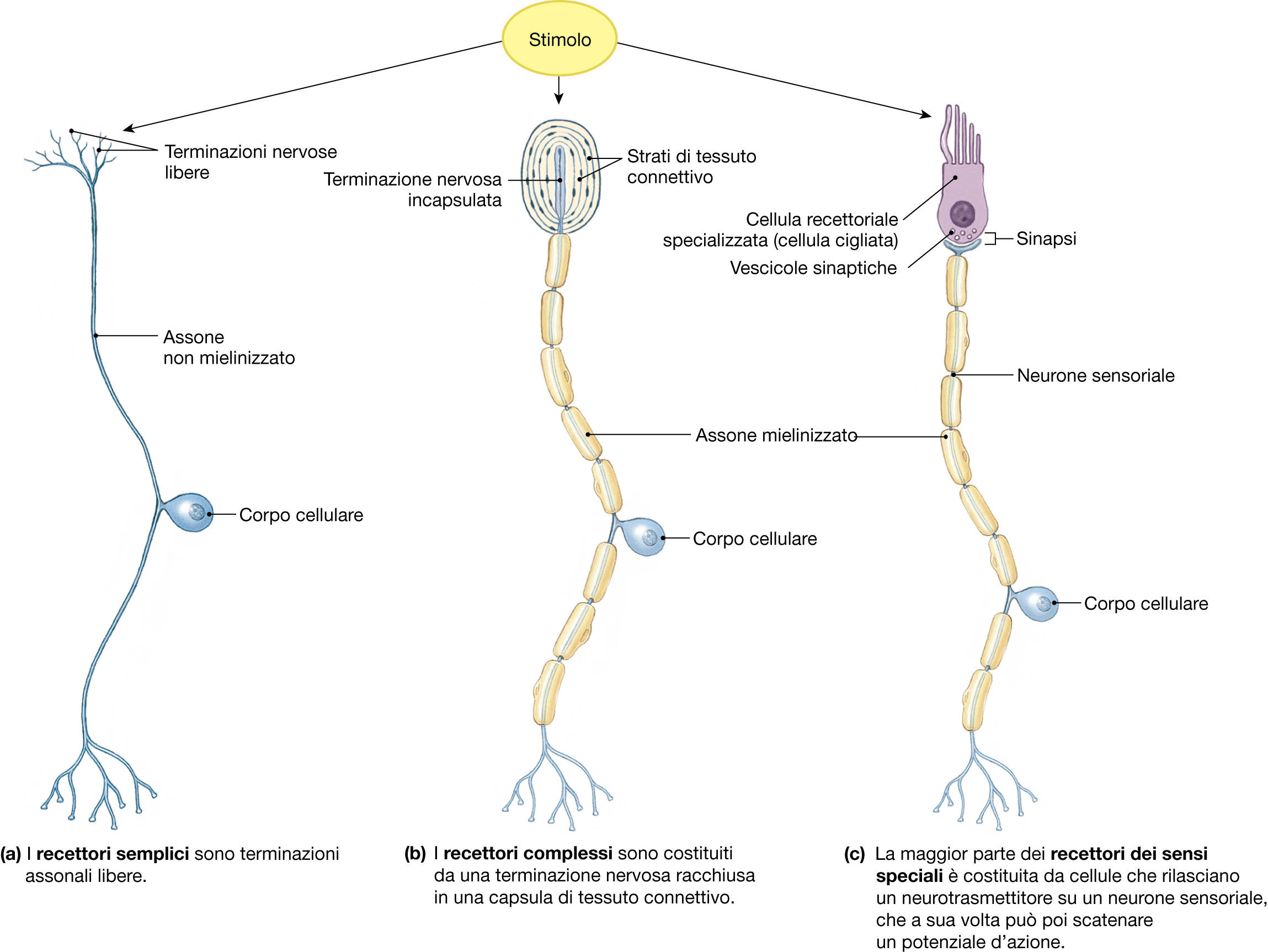 Classificazione dei recettori
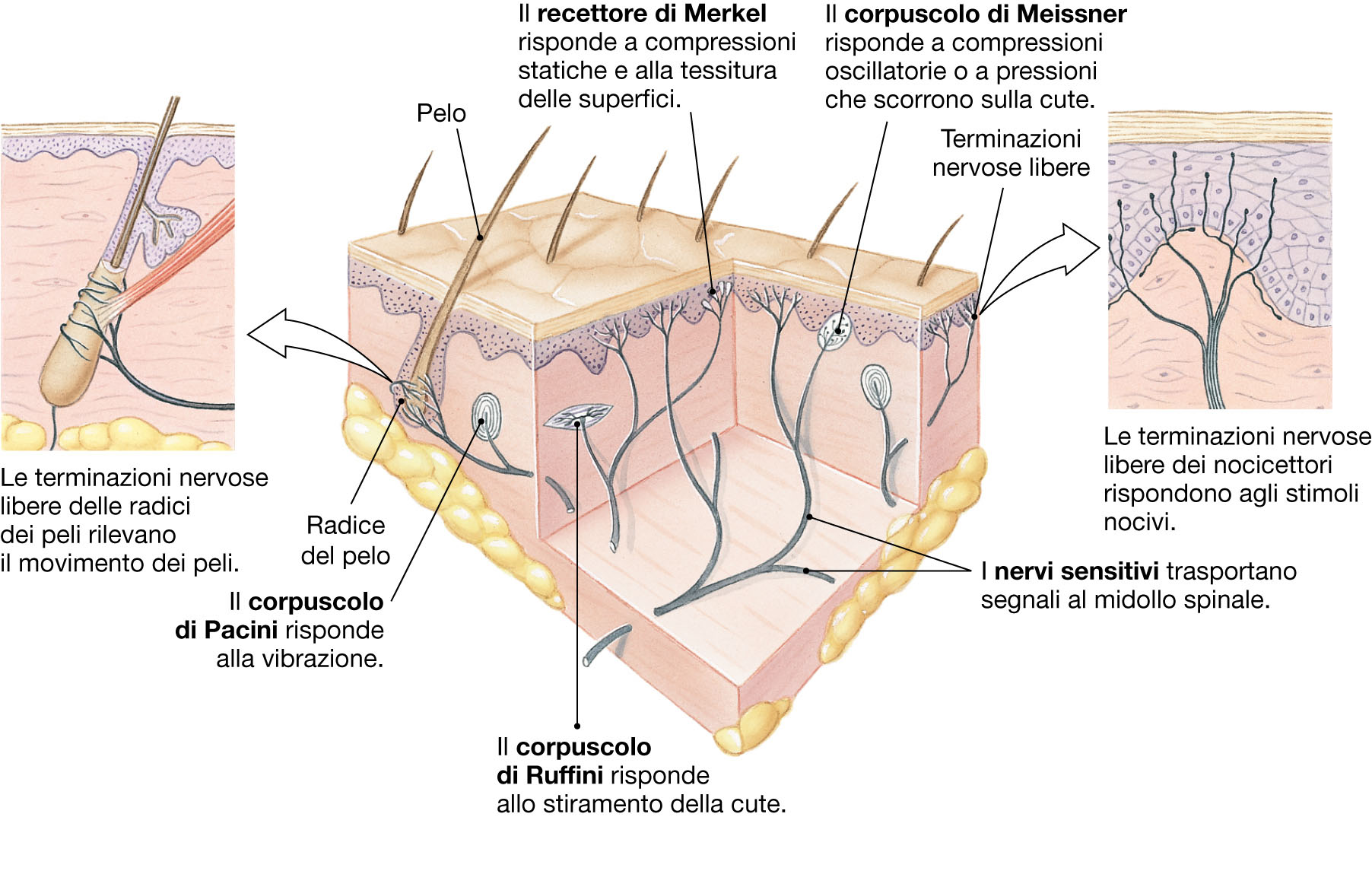 Meccanocettori cutanei
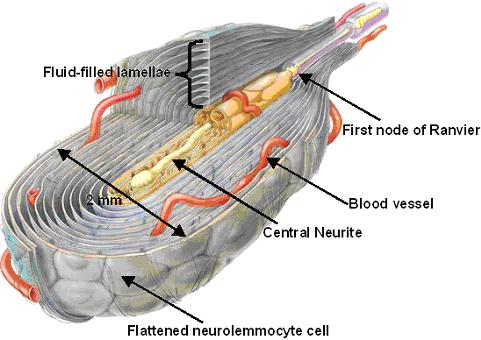 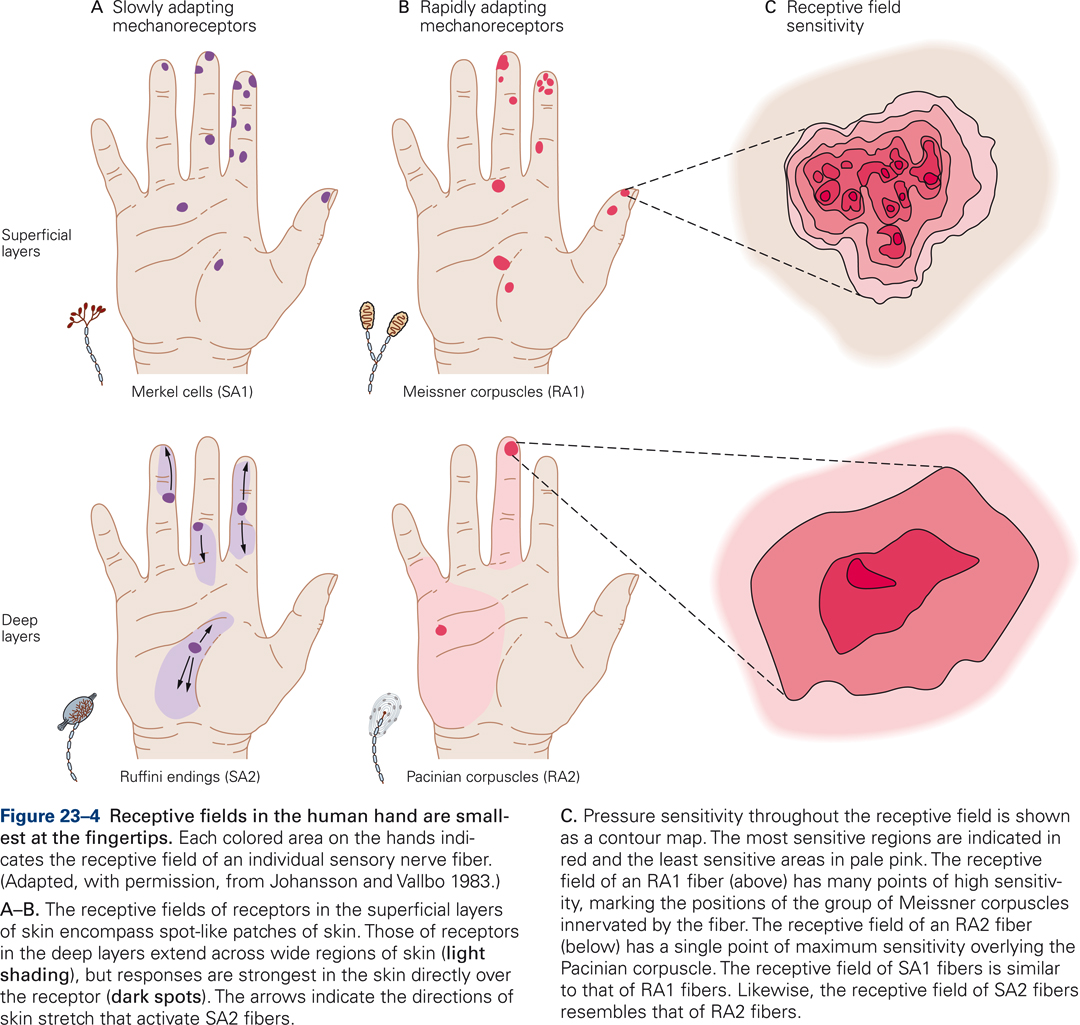 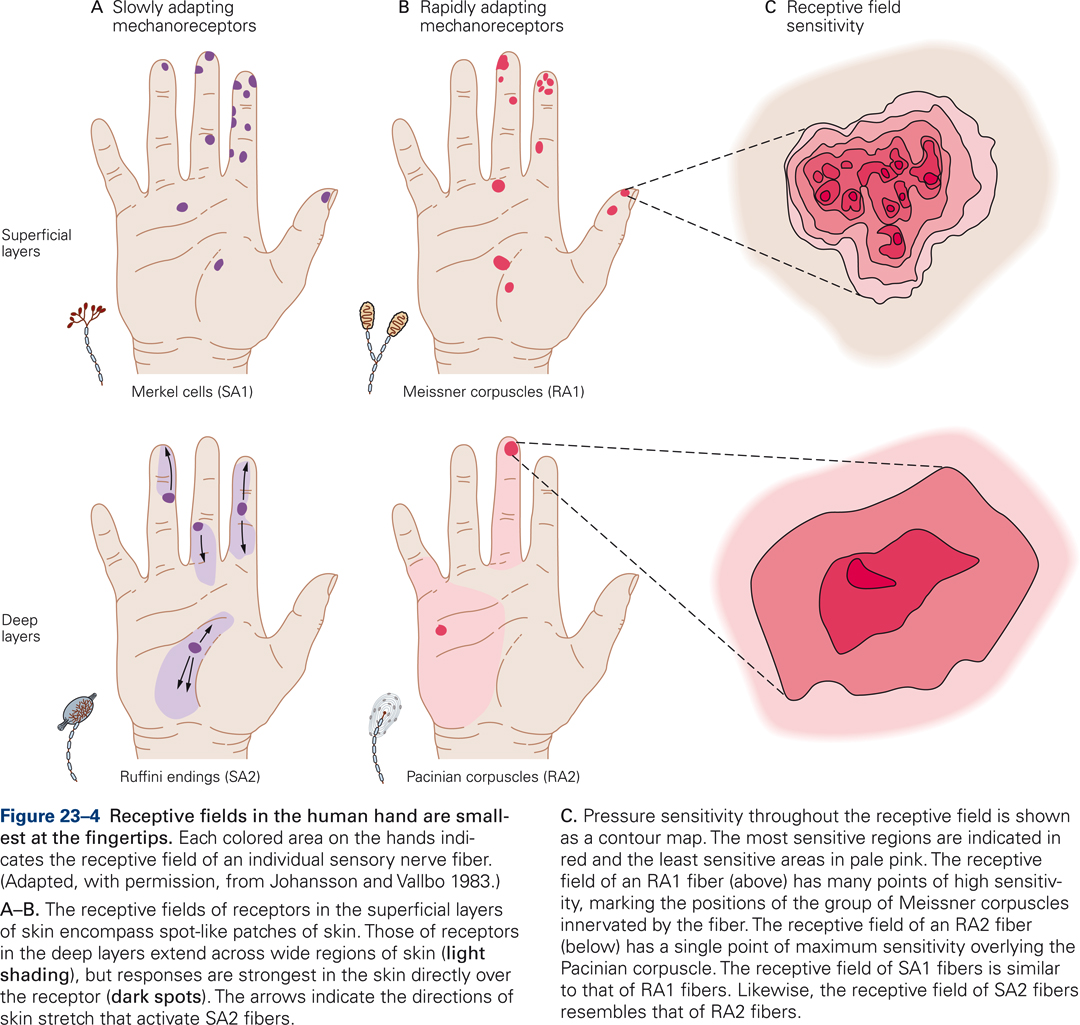 MECCANOCETTORI CUTANEI
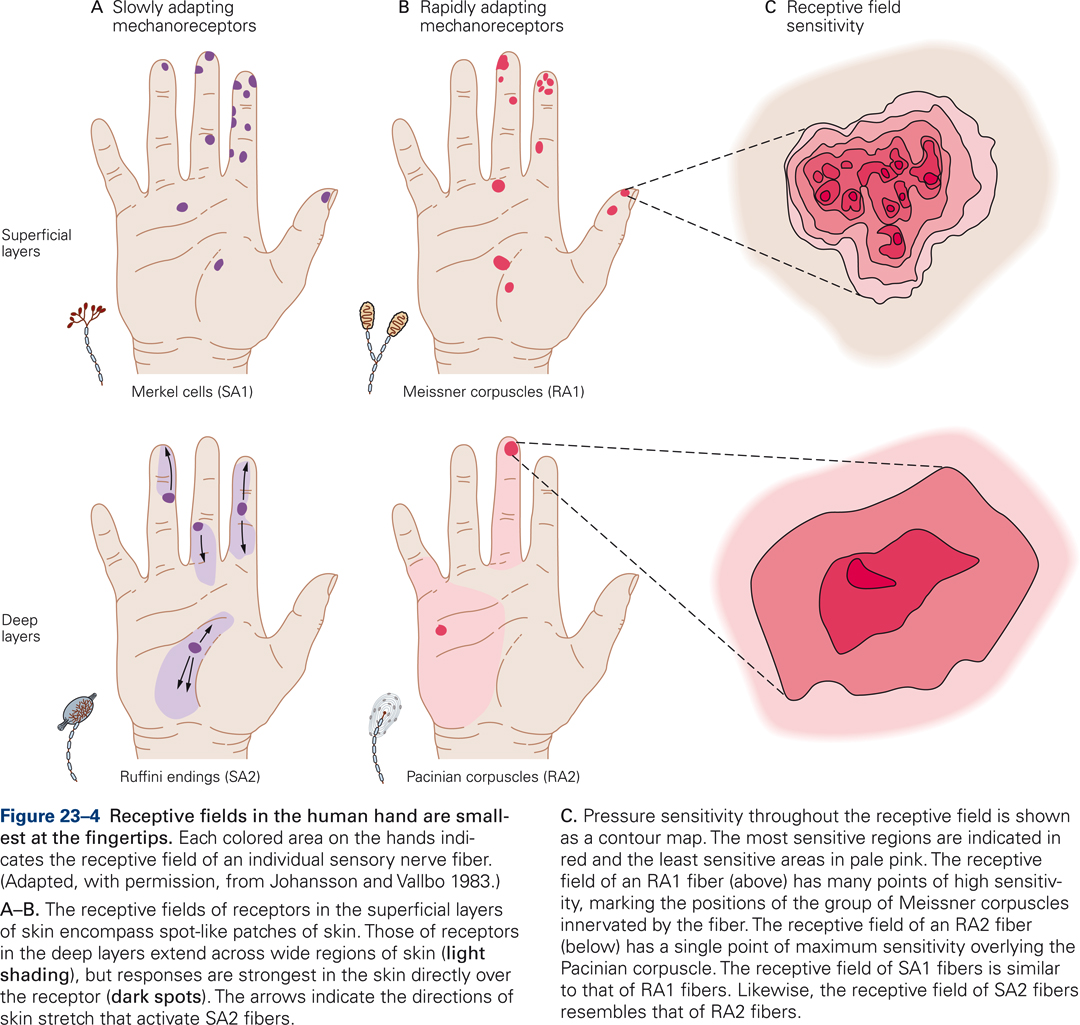 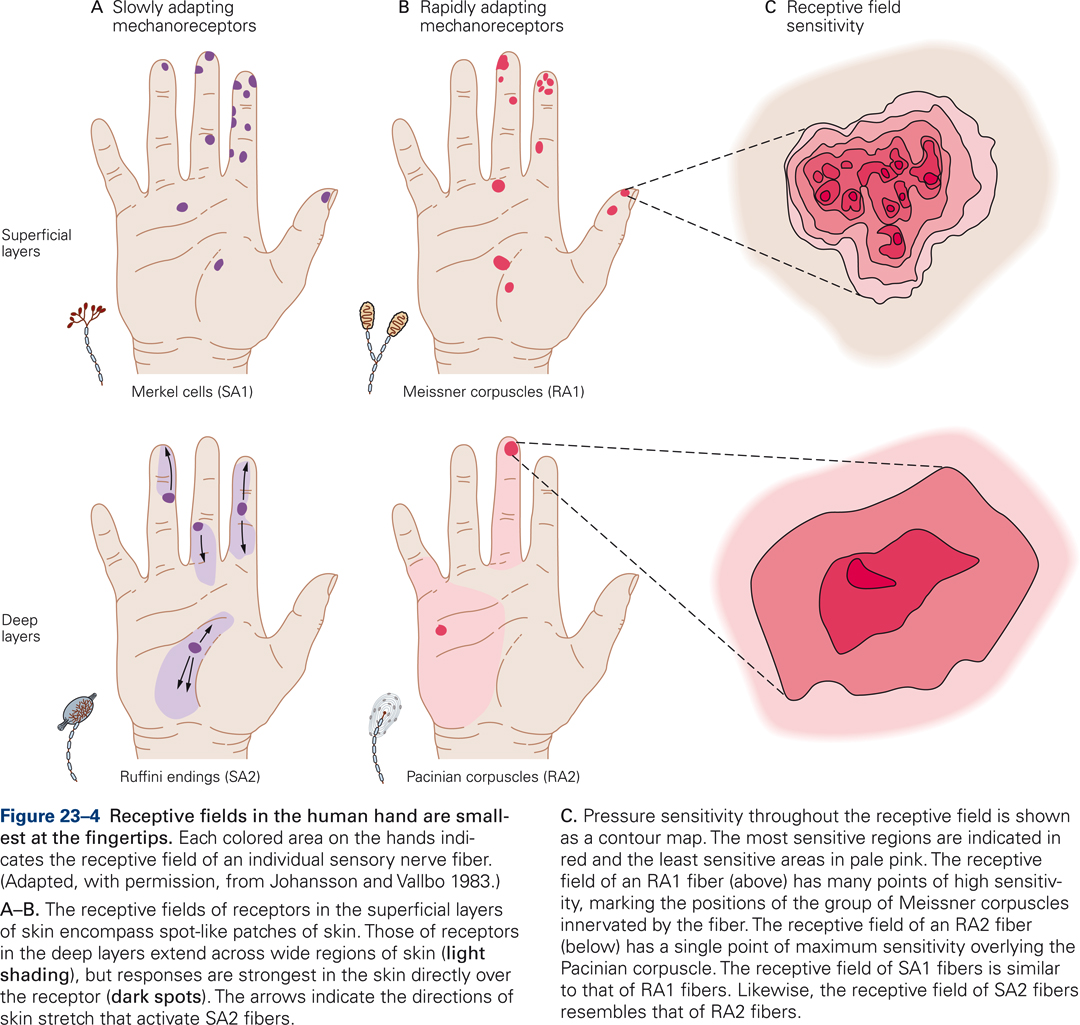 Da Conti et al., Fisiologia Medica;
 Kandel, Principles of Neural Sciences
Receptors of the glabrous skin
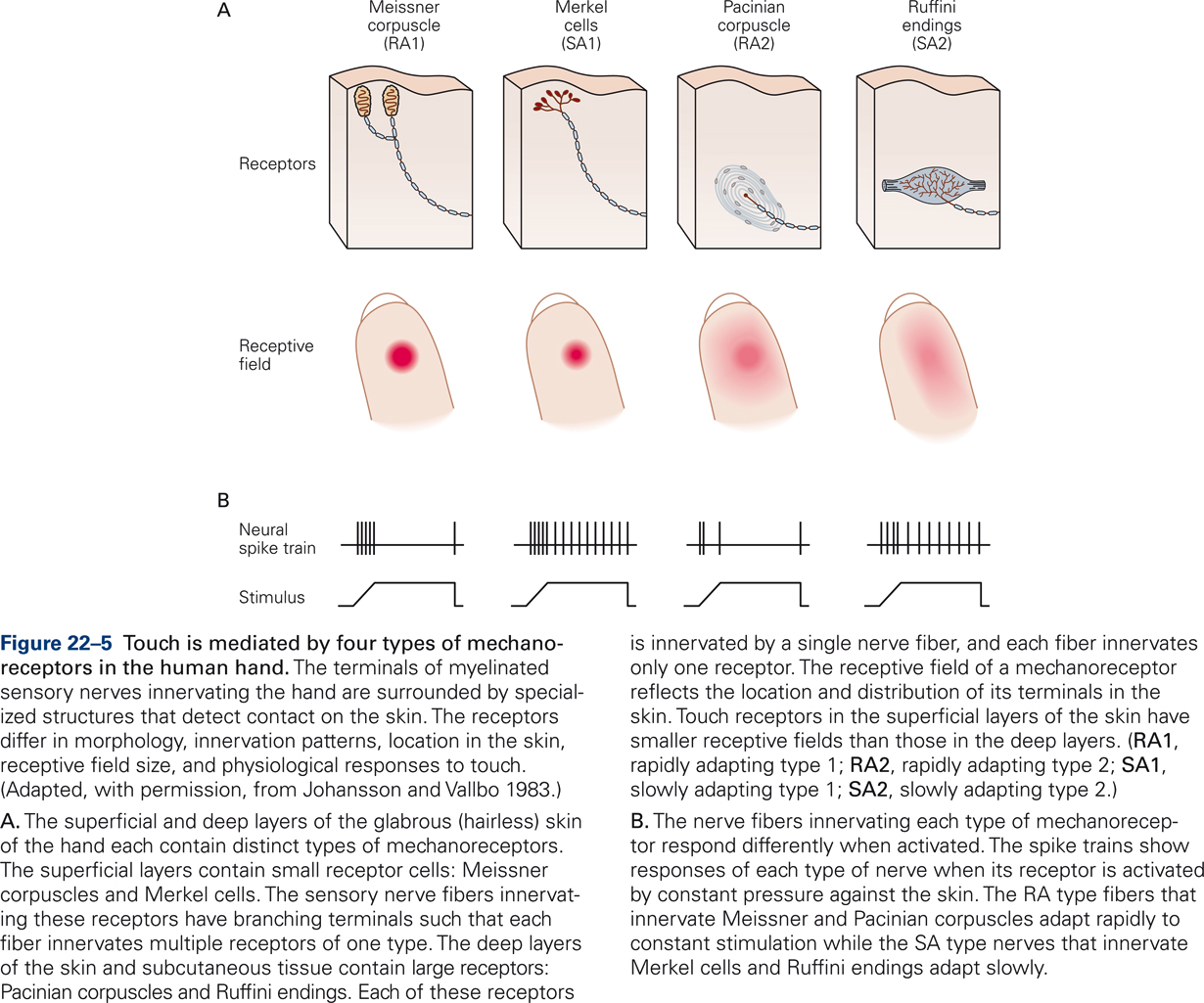 From Kandel, Principles of Neural Sciences
CLASSIFICAZIONE DELLE FIBRE NERVOSE
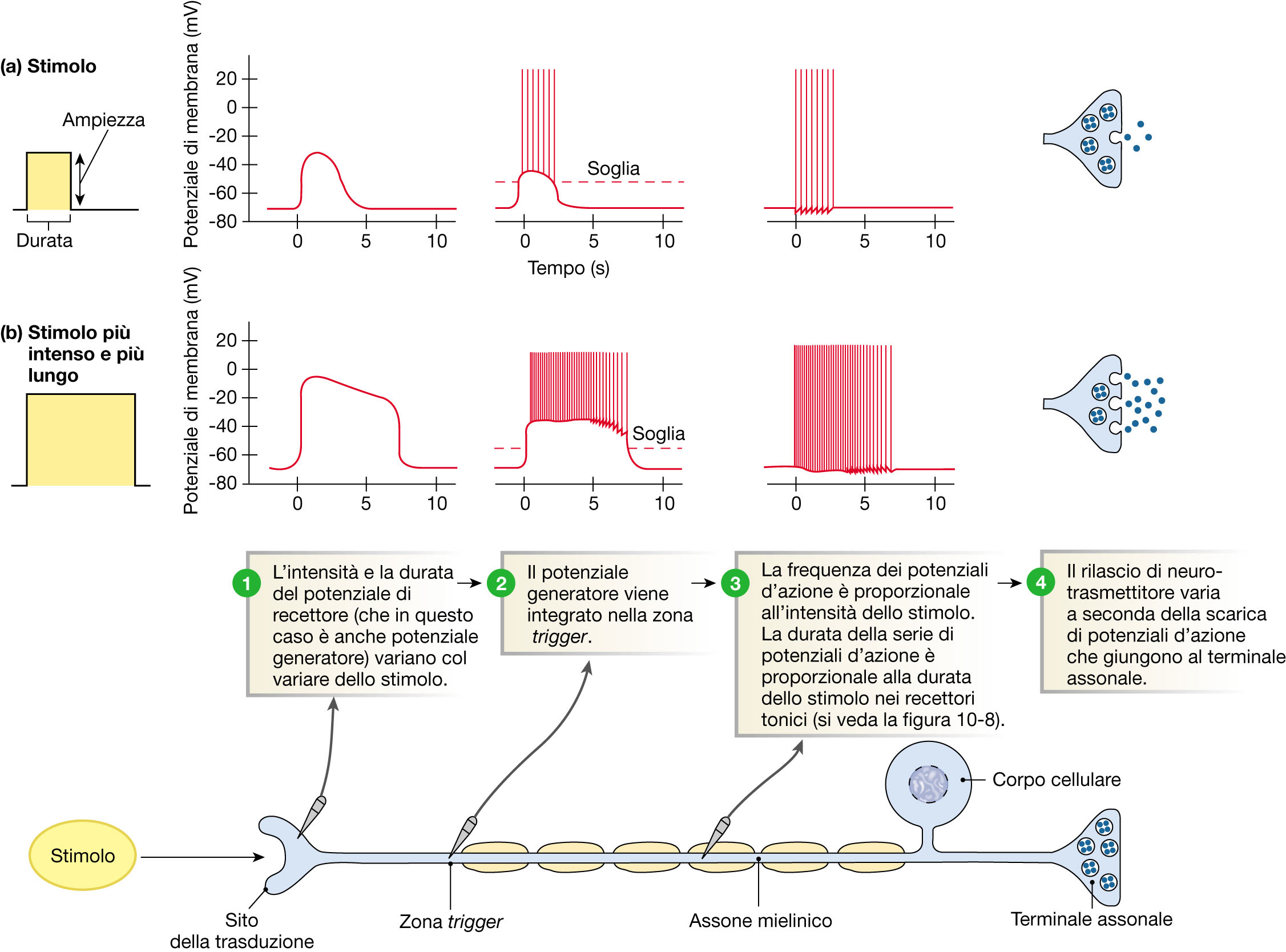 Codifica della durata e della intensità dello stimolo
Codifica della intensità:
effetto “popolazione”,
sommazione spaziale e temporale.
Divergenza e convergenza.
Zona di scarica e zona di facilitazione
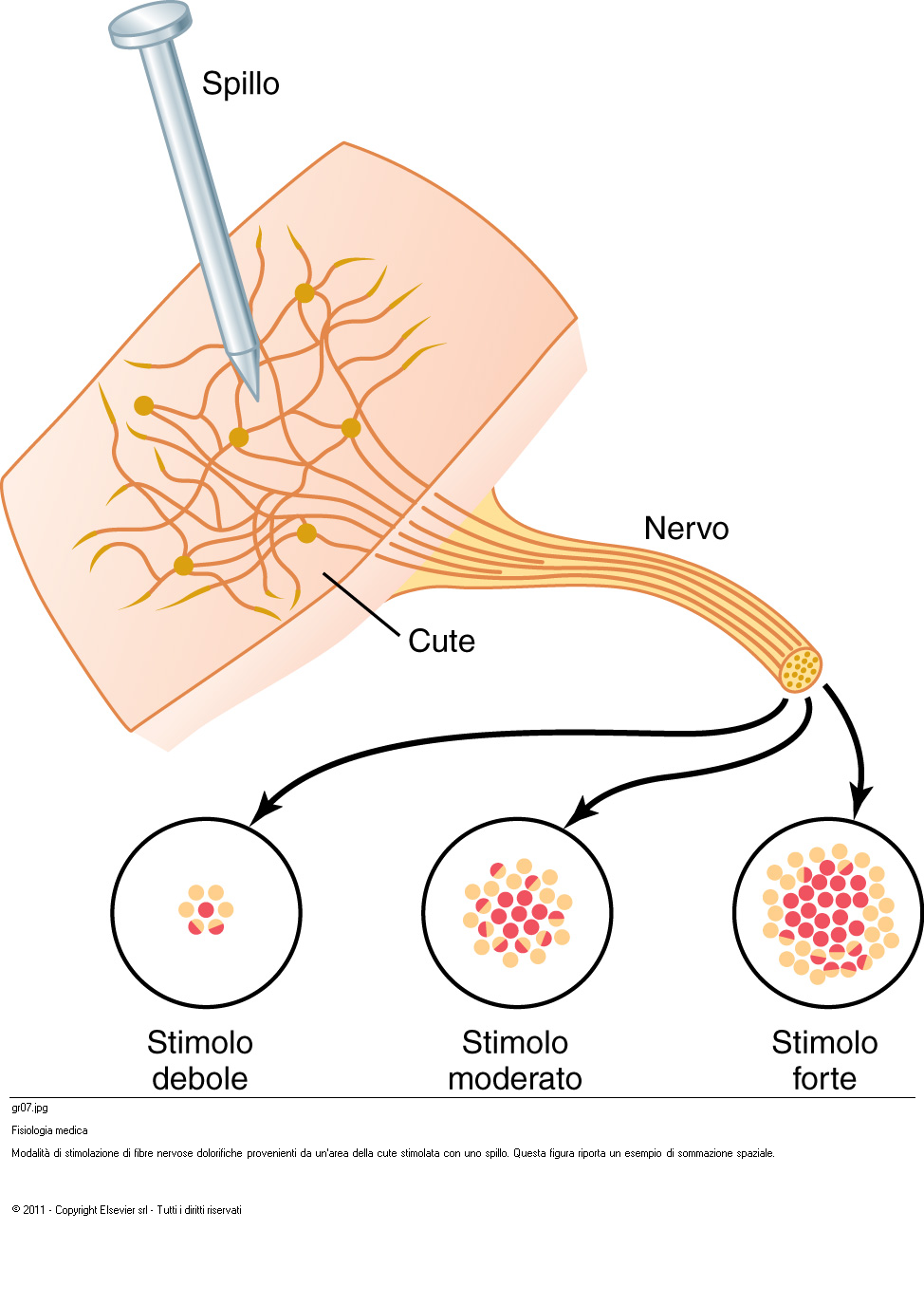 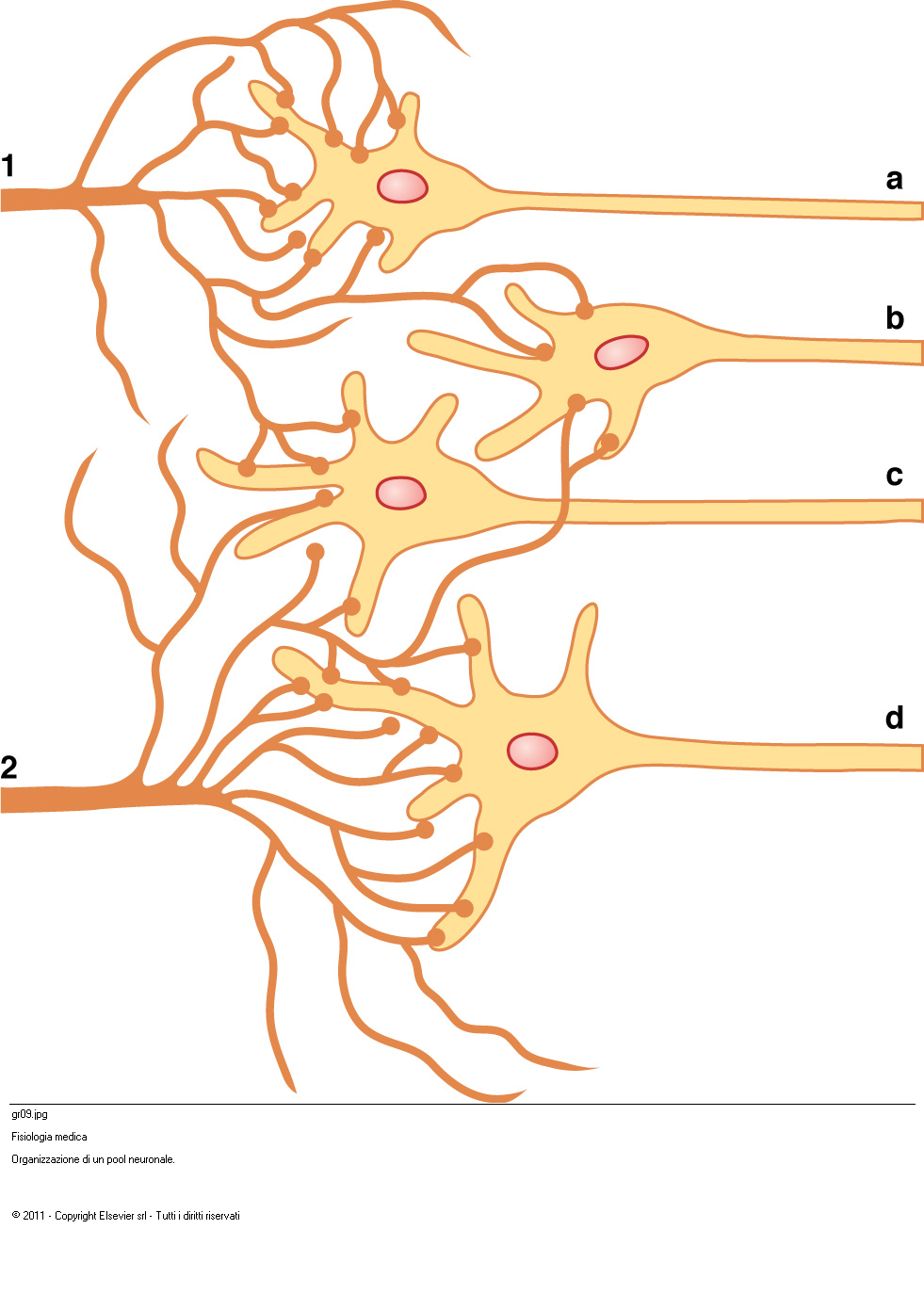 Da Guyton, Elsevier
Campo recettivo del neurone sensitivo secondario
Campo recettivo del neurone sensitivo primario
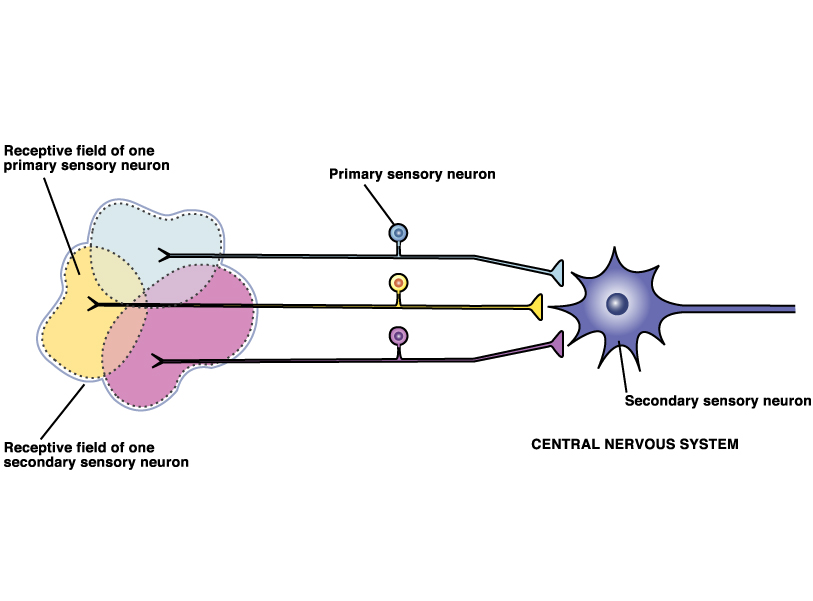 Neurone sensitivo primario
Neurone sensitivo secondario
Campi recettivi
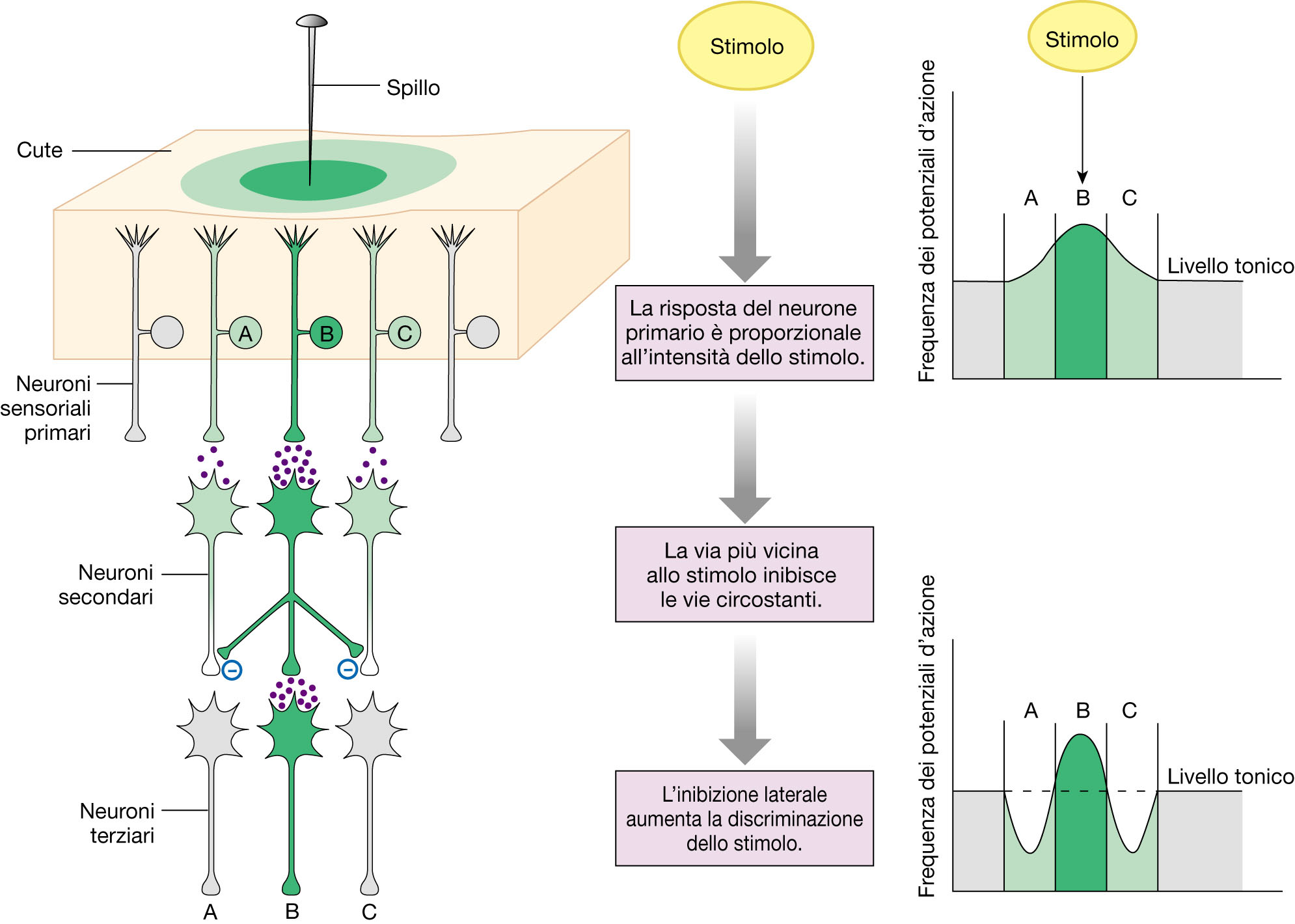 Acuità sensoriale 1
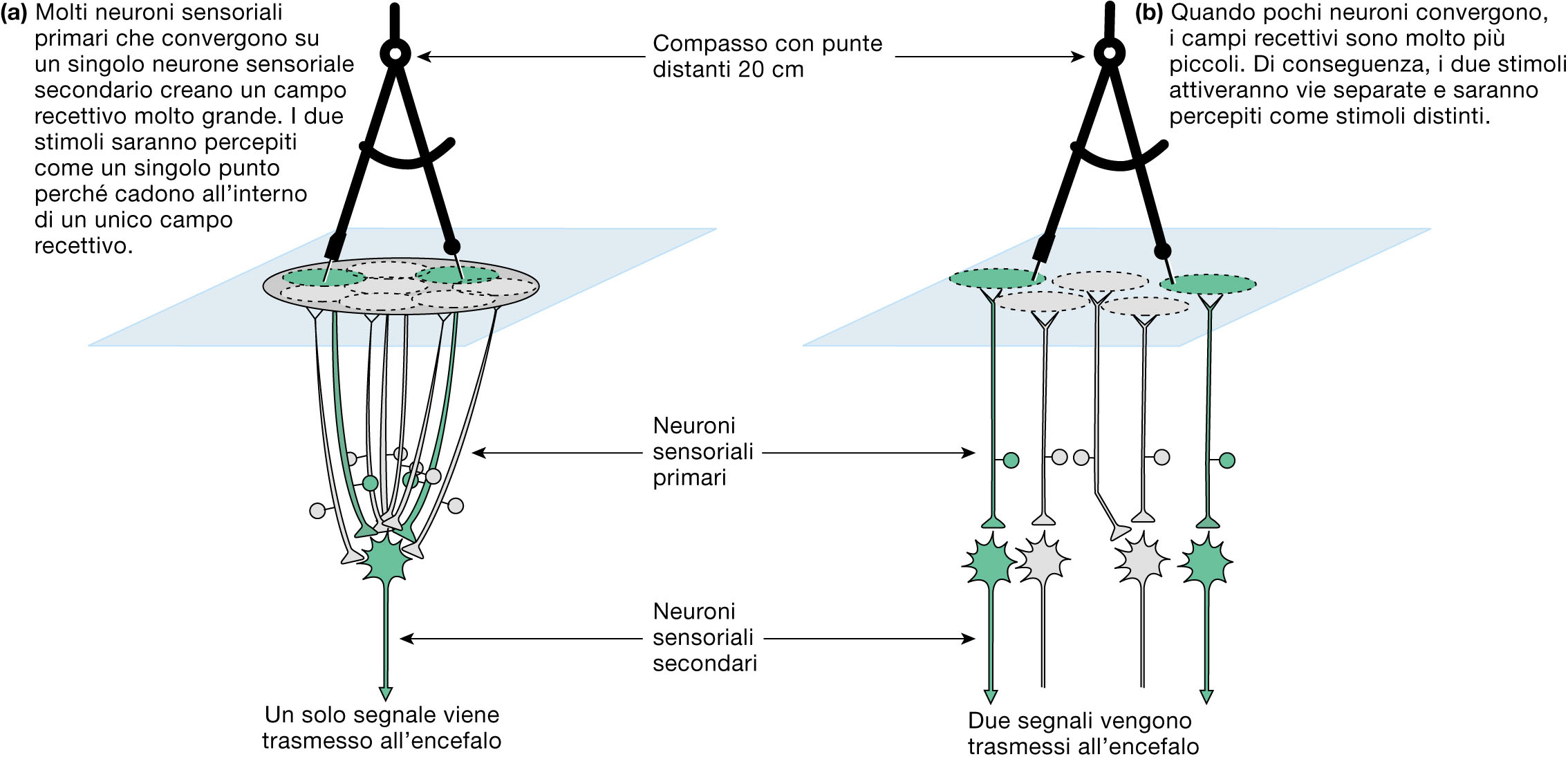 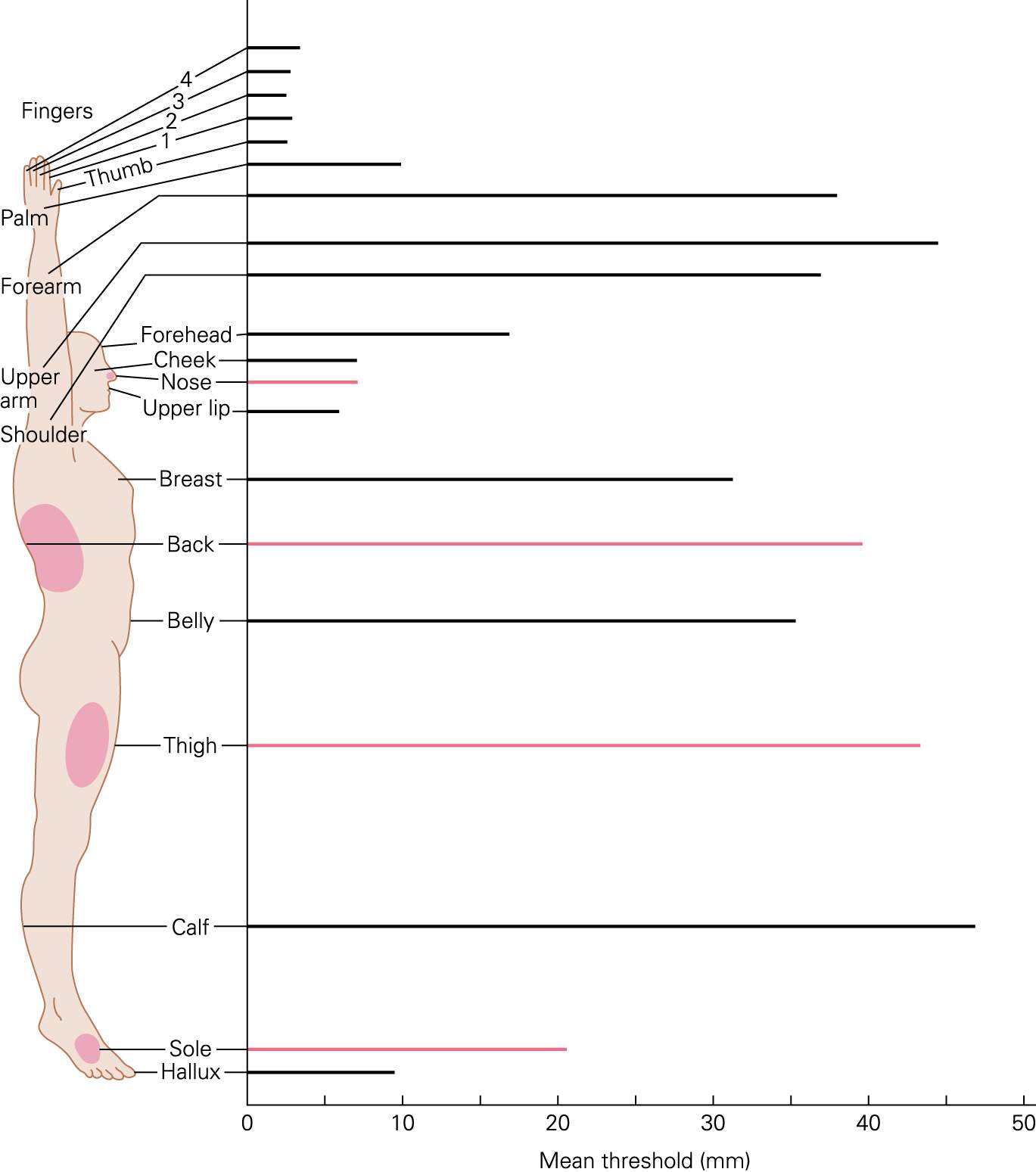 Acuità sensoriale 2
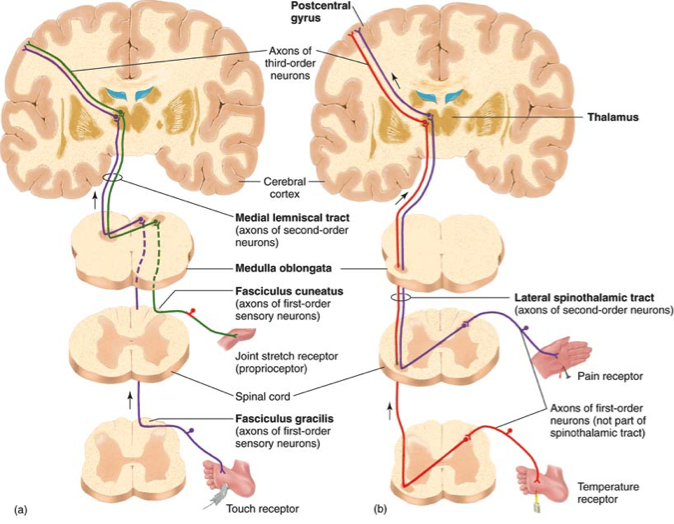 Vie lemniscale e spino-talamica
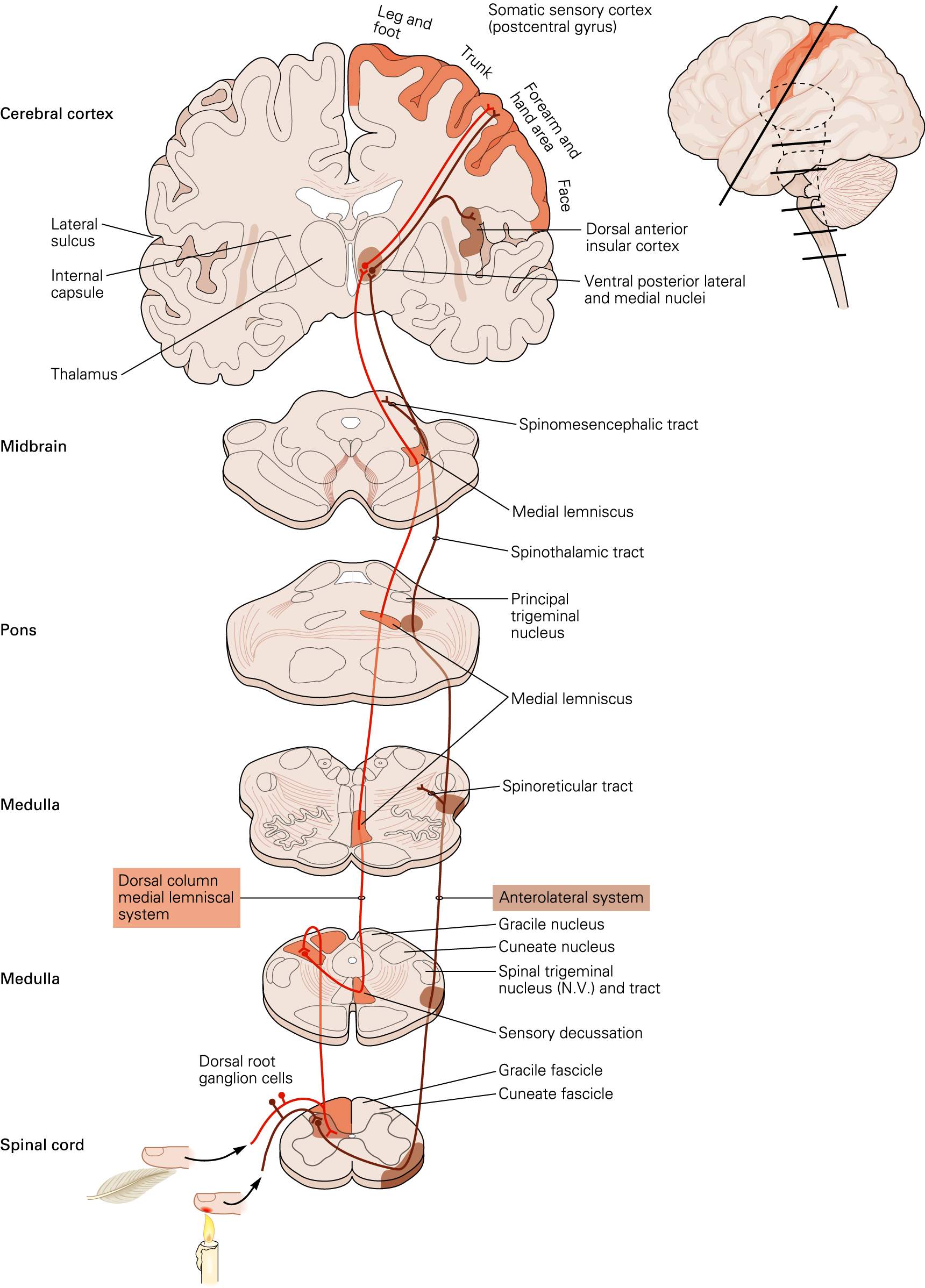 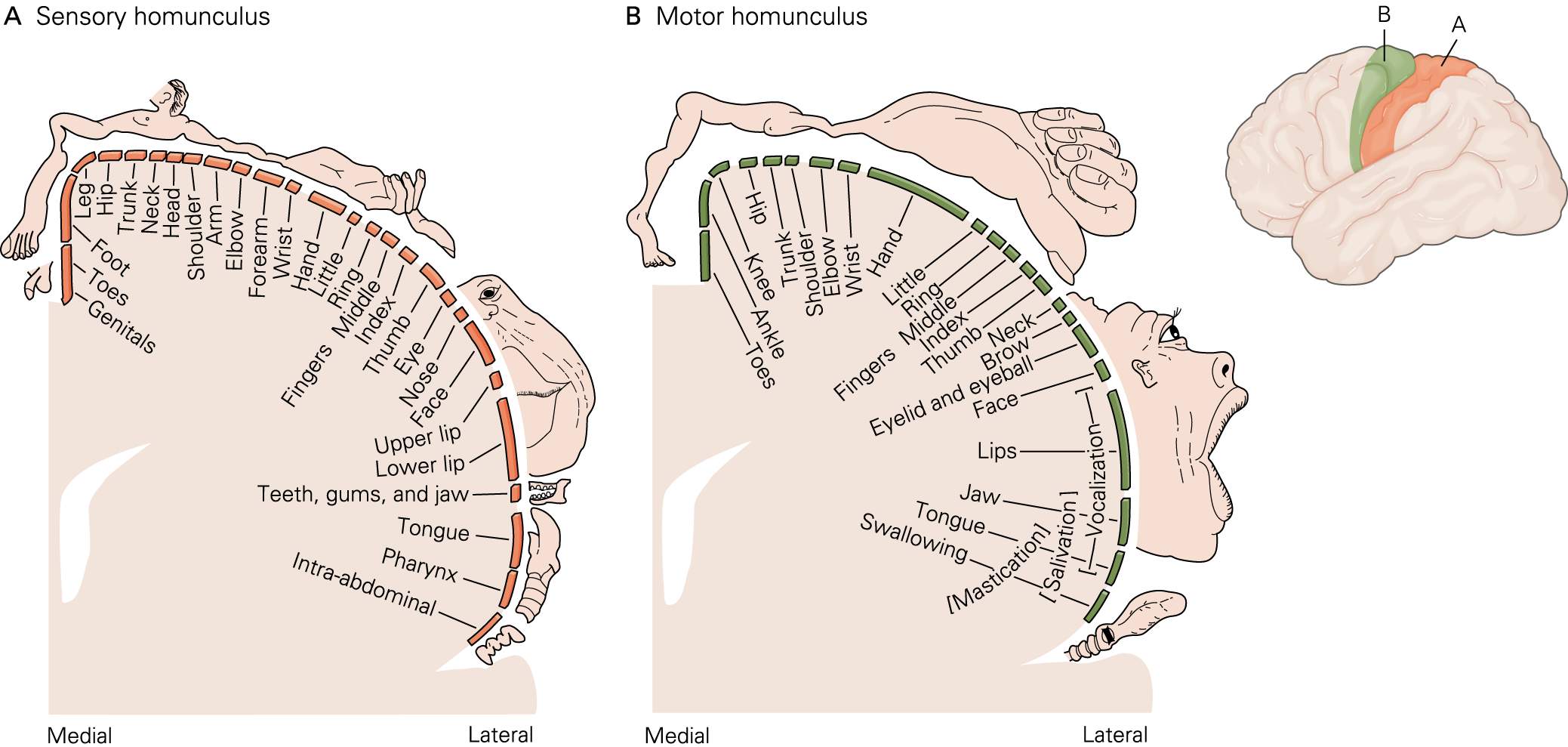 Vie lemniscale e spino-talamica
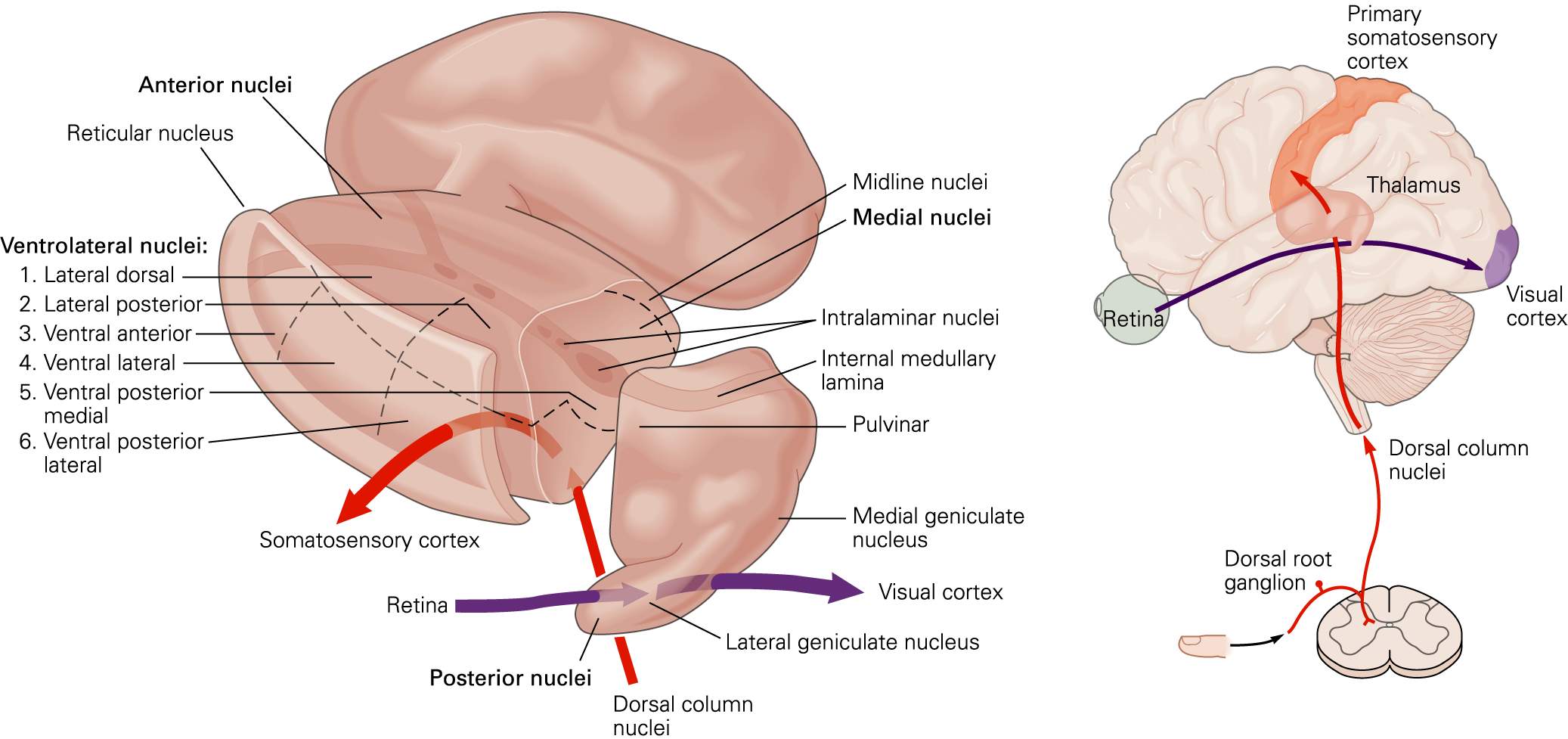 Da Kandel, Principles of Neural Sciences
Corteccia cerebrale
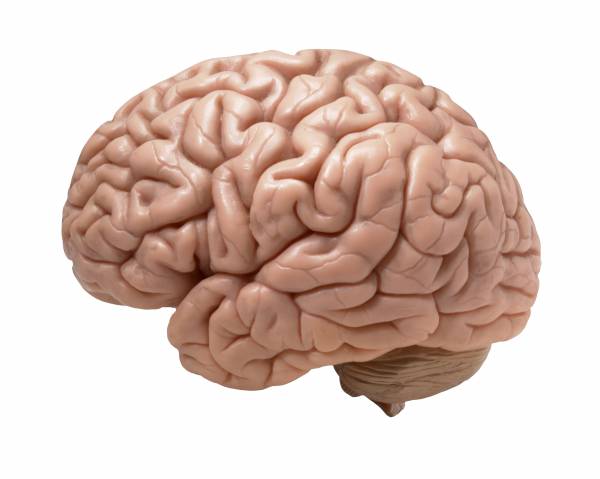 Corteccia cerebrale
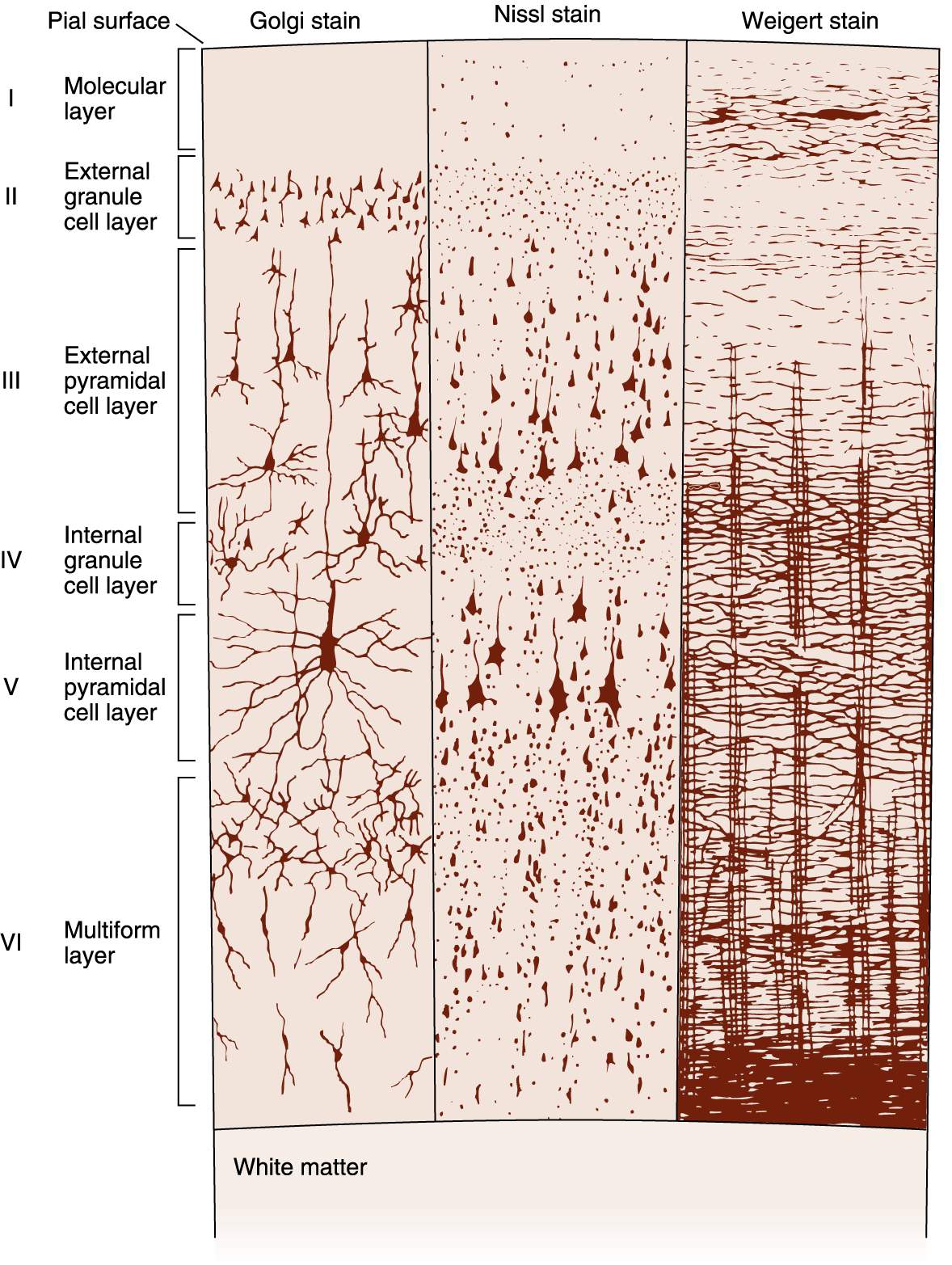 I
molecolare
granulare
esterno
II
piramidale
esterno
III
granulare
interno
IV
piramidale
interno
V
multiforme
VI
Golgi
Nissl
Weigert
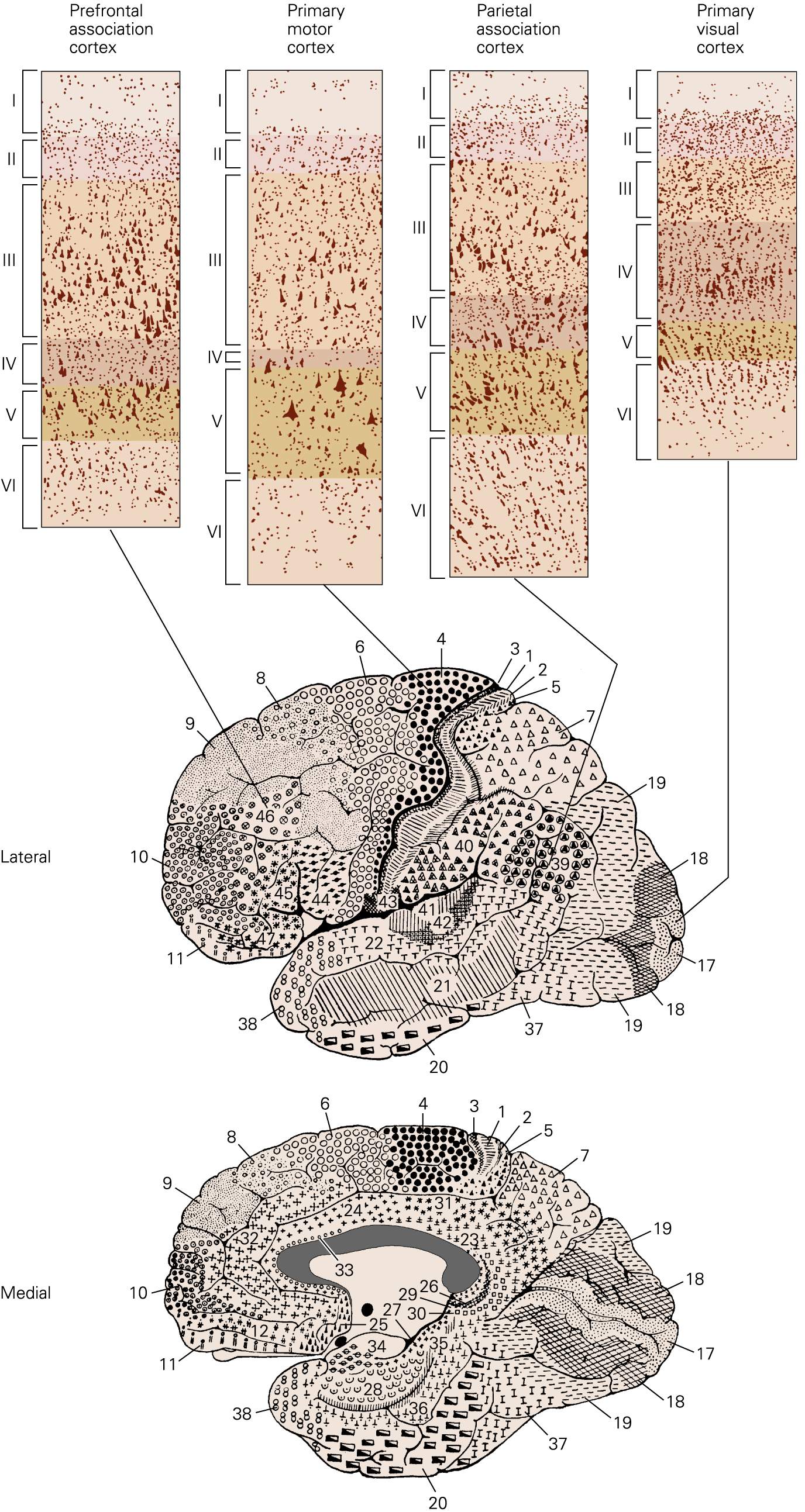 Corteccia cerebrale
Neuroni piramidali
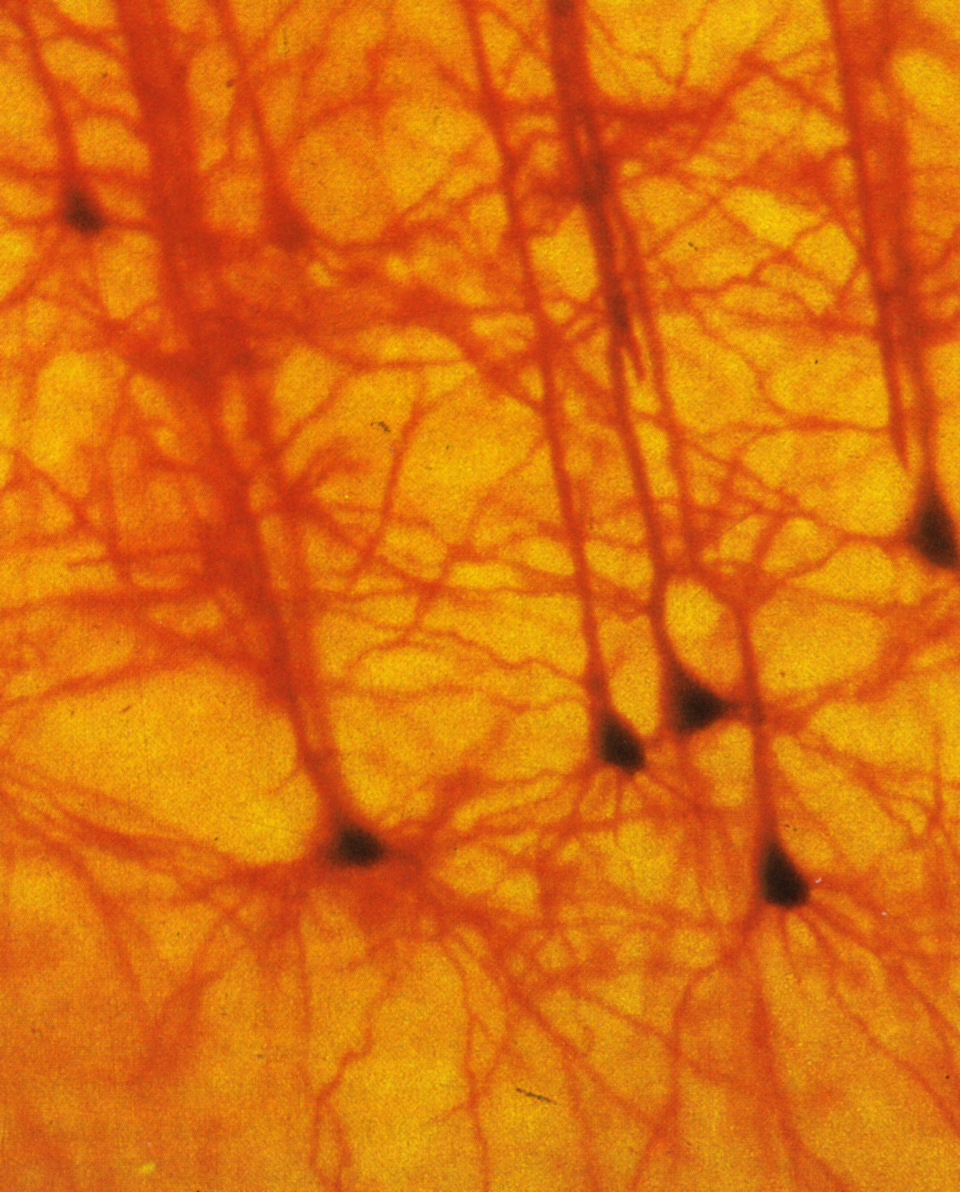 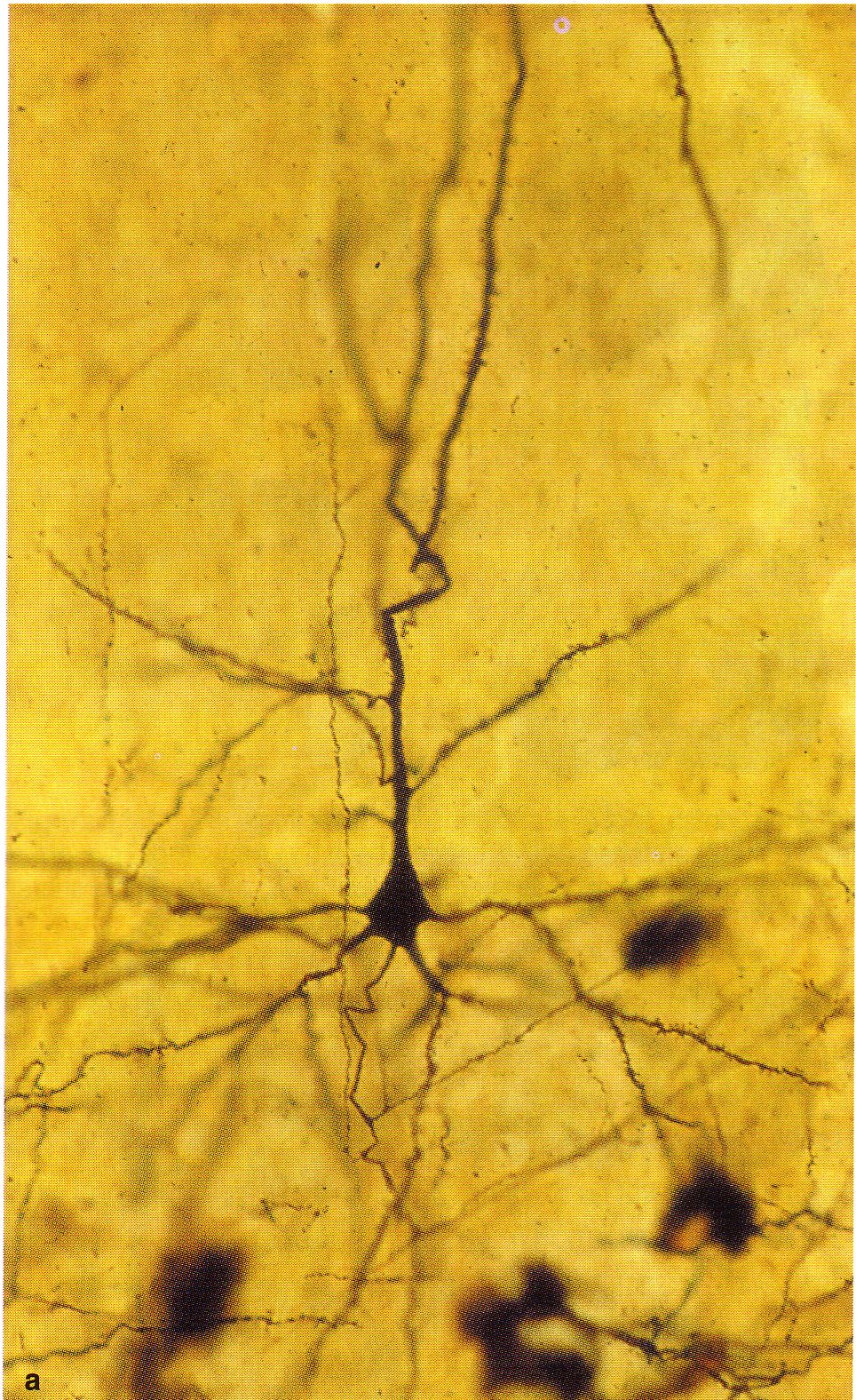 Modificata, da Kandel et al.
Organizzazione dell’area somestesica primaria (S1)
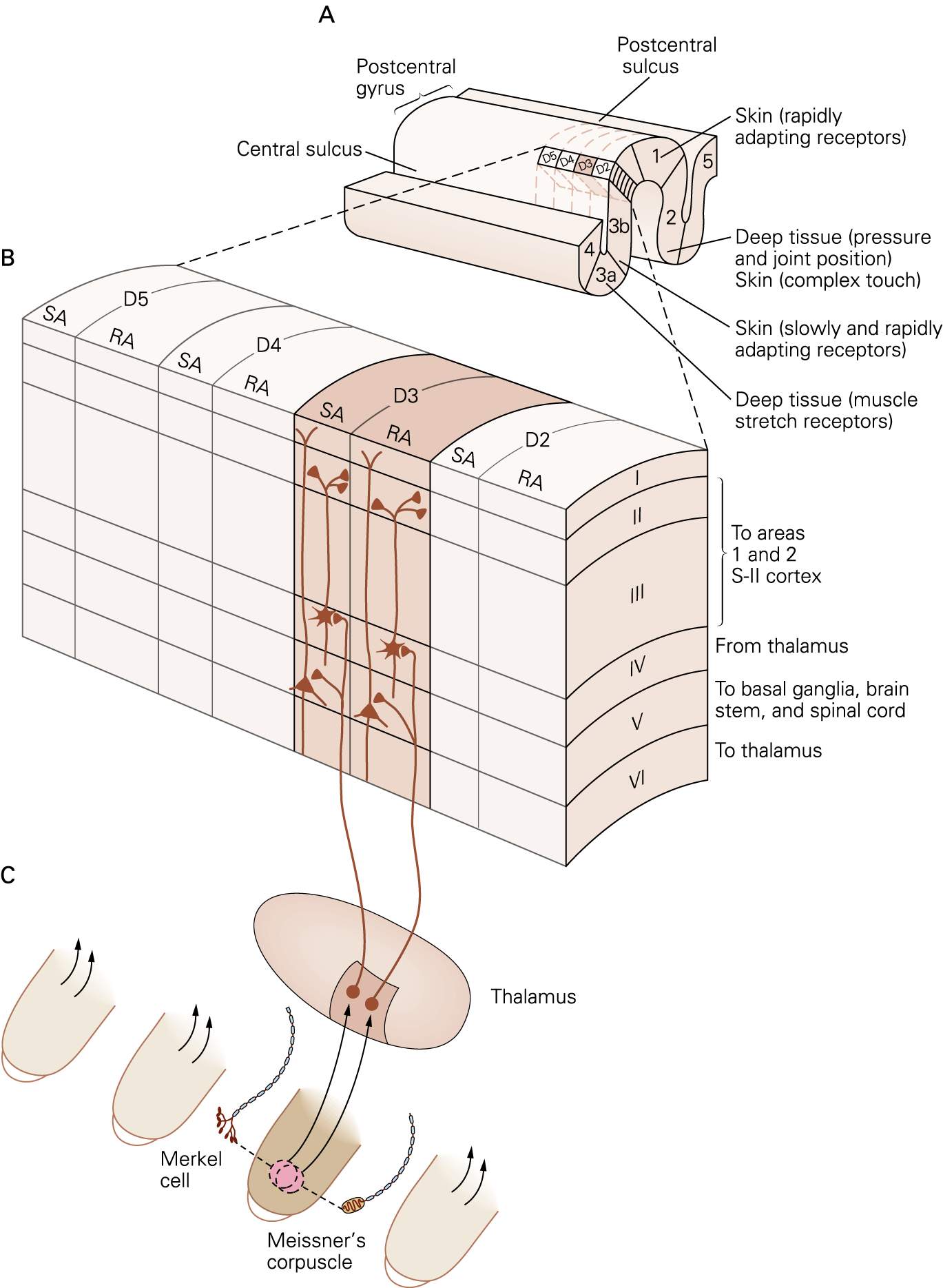 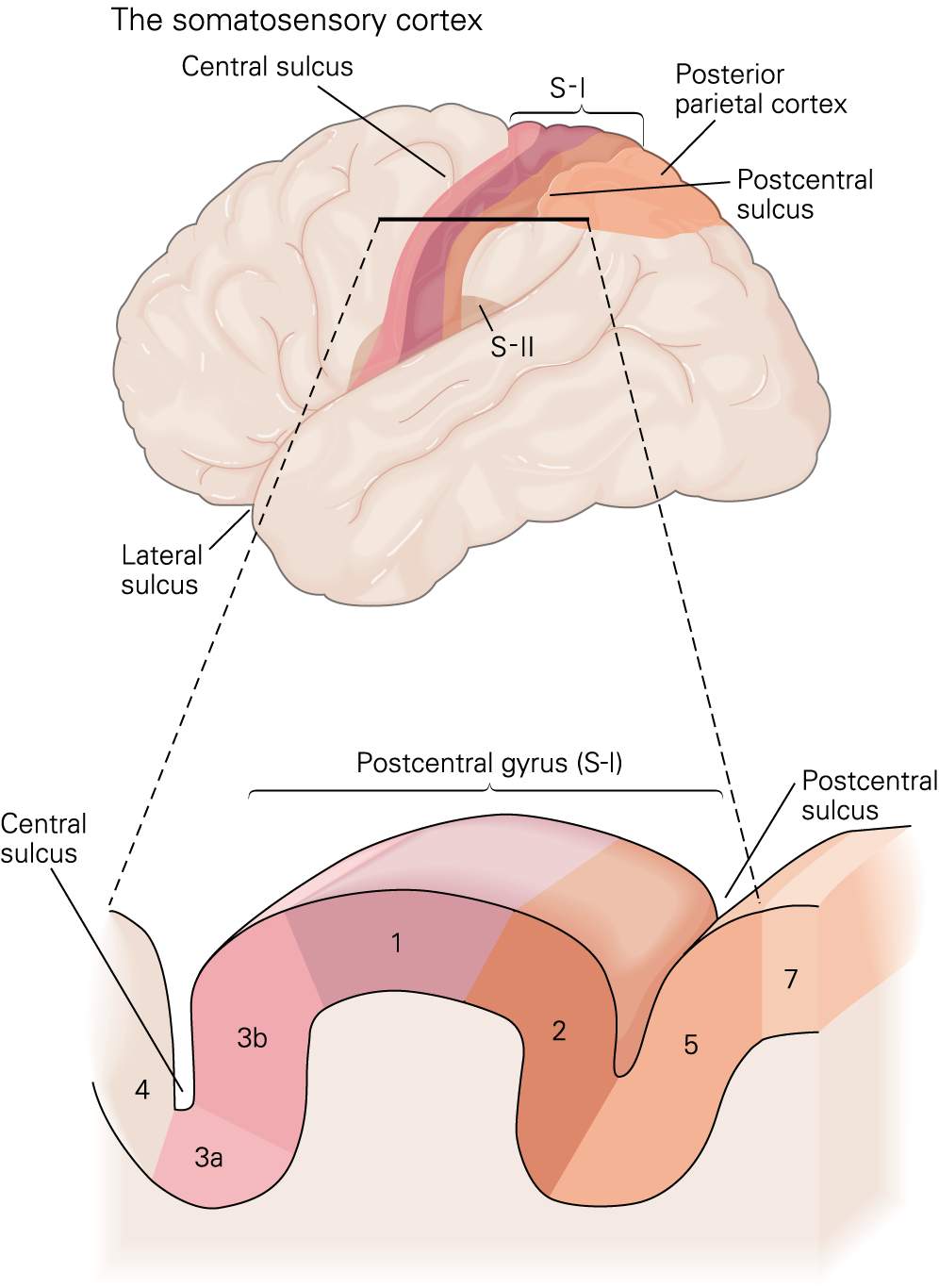 Organizzazione dell’area somestesica primaria (S1)
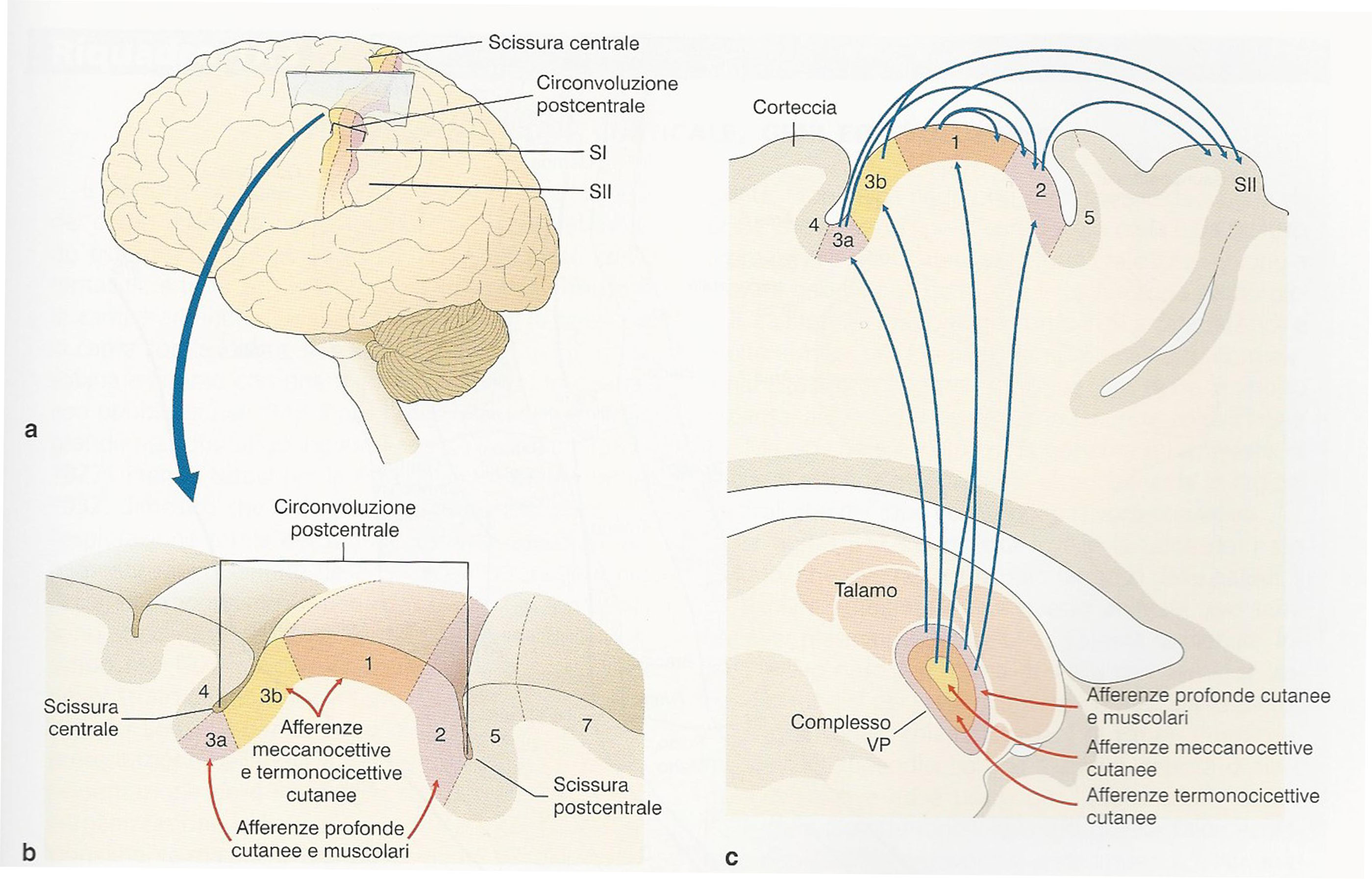 Da Conti et al., Fisiologia Medica
Organizzazione dell’area somestesica primaria (S1)
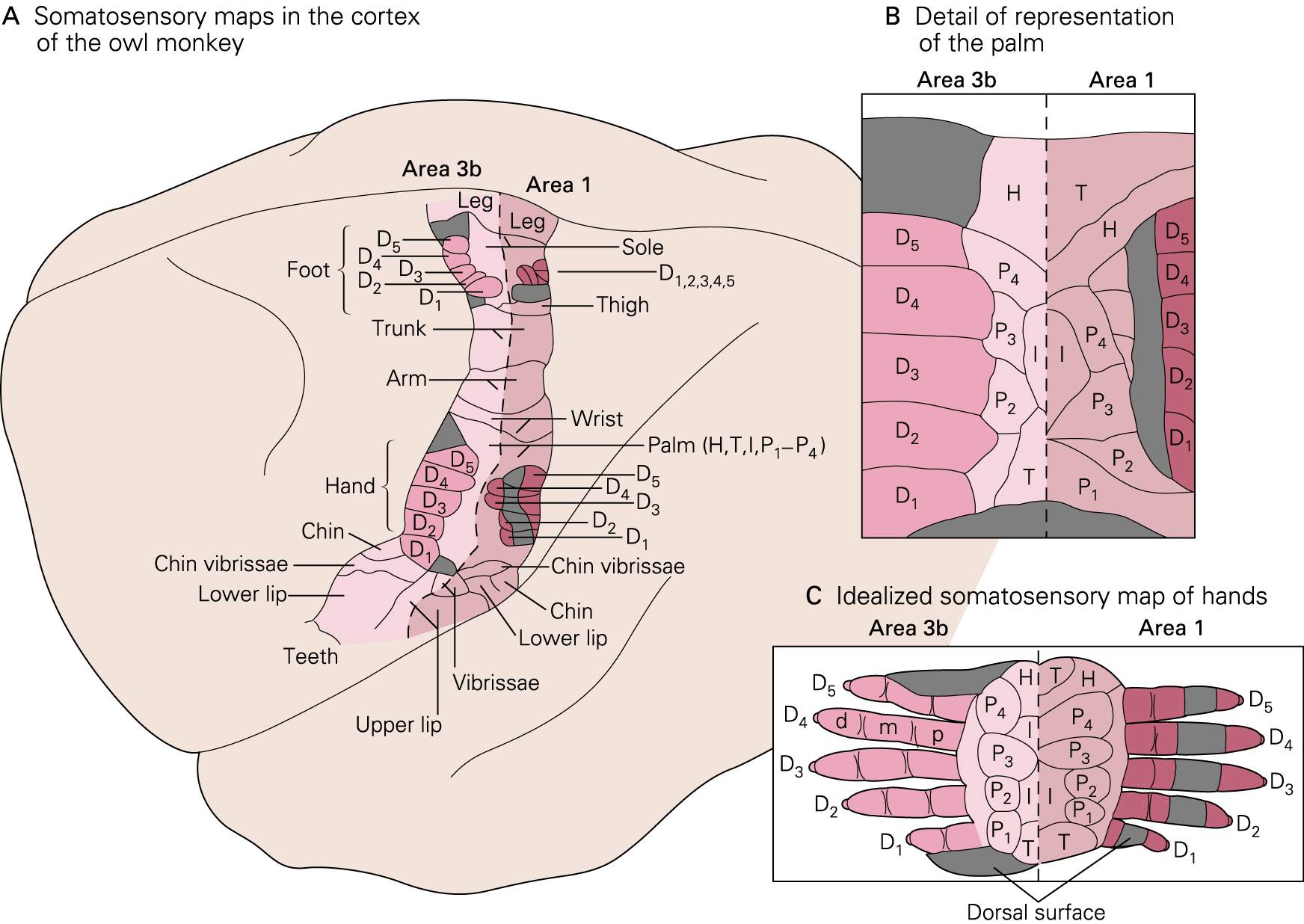 Effetti di lesione reversibile dll’area 2
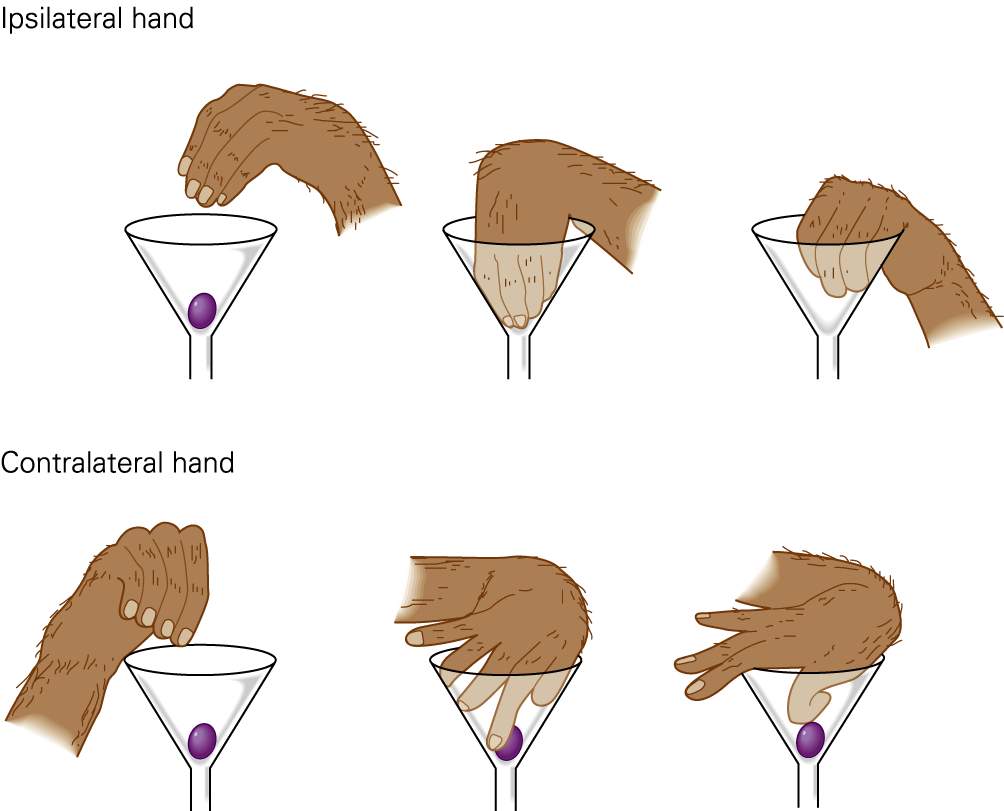 Codifica della localizzazione e della modalità
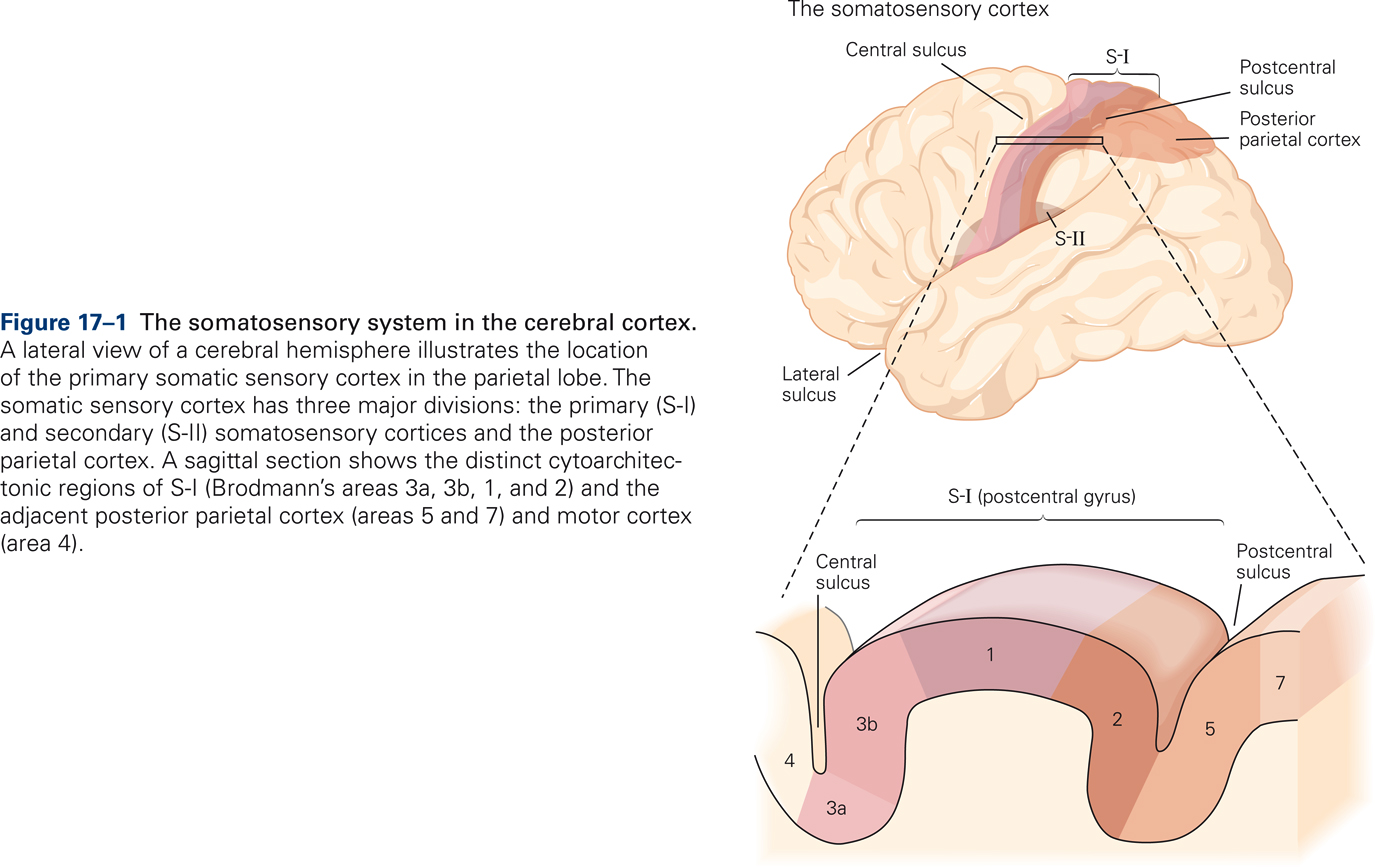 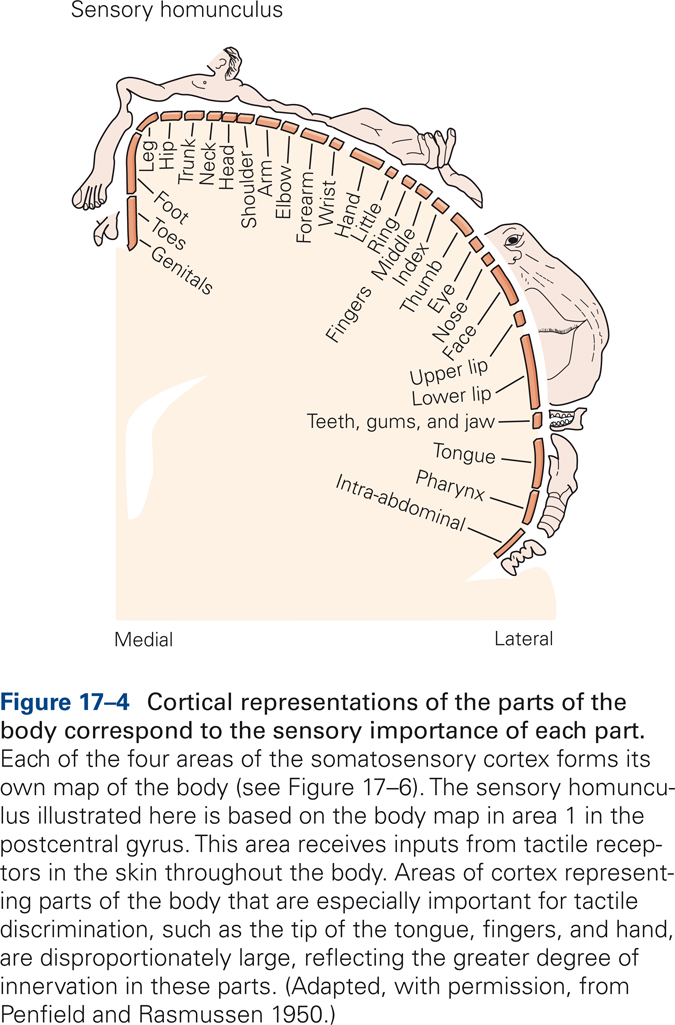 CASO CLINICO
Intorpidimento dell’arto superiore in volontario anziano
 
Alberto, un anziano pensionato di 82 anni che svolge attività di volontariato in una casa di accoglienza, viene accompagnato in pronto soccorso perché, mentre si stava intrattenendo con alcuni ospiti, si è sentito improvvisamente confuso, con difficoltà a trovare le parole per costruire una frase. Ha sentito intorpiditi la mano e il braccio di sinistra, tanto da non sentire gli oggetti, che non riusciva a trattenere e cadevano. Aveva anche un certo senso di offuscamento della vista.
L’anamnesi patologica remota è positiva per ipertensione, diabete e episodi di angina. L’esame obiettivo è nella norma, come pure lo stato di coscienza: vigile e orientato. L’eloquio è fluente, ma con saltuarie sostituzioni scorrette di alcune lettere nelle parole. Vi è sporadica difficoltà a vedere le dita dell’esaminatore dal lato sinistro. Vi è perdita di grafestesia (capacità di riconoscere lettere, cifre e figure geometriche tracciate sulla cute) e stereognosi (capacità di riconoscere gli oggetti mediante la palpazione a occhi chiusi) a sinistra.
L’insieme dei segni e dei sintomi fa propendere per un deficit sensitivo di origine corticale nella regione dell’arto superiore sinistro, compatibile con una lesione della circonvoluzione post-centrale di destra. La lieve afasia fluente può essere dovuta a un leggero coinvolgimento del lobo parietale di destra, così come il disturbo visivo nell’emicampo di sinistra.

Poiché il paziente è una persona anziana con ipertensione, diabete e cardiopatia e l’esordio della sintomatologia è stato improvviso, si potrebbe trattare di una ischemia di origine embolica che ha interessato l’area di rappresentazione dell’arto superiore di destra nella circonvoluzione postcentrale di sinistra, per l’occlusione di un ramo dell’arteria cerebrale media.
L’indagine RM ha confermato il sospetto diagnostico, evidenziando una lesione ischemica a livello della circonvoluzione post-centrale e della confinante regione parietale destra.